EGE ÜNİVERSİTESİ  
TOHUM TEKNOLOJİSİ UYGULAMA VE ARAŞTIRMA MERKEZİ 
(TOTEM) İLE
BİYOMÜHENDİSLİK FAKÜLTESİ LABORATUVARLARI

Yrd. Doç. Dr. Sezgin SANCAKTAROĞLU
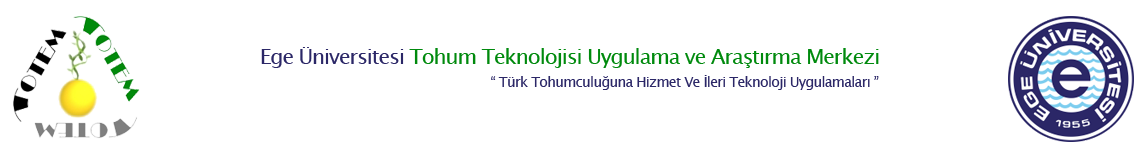 Ege Üniversitesi, Tohum Teknolojisi Uygulama ve Araştırma Merkezi (TOTEM), 1998 yılında, tohumculuk sektörünün geliştirilmesi, ülkemiz tohumculuğunun, dünya tohumculuğu ile entegre olabilmesi için gerekli uygulamaları, araştırmaları yapmak ve gerekli eğitim hizmetlerini sunmak amacıyla kurulmuş bir merkezdir.

Merkez, gerekli altyapılarını 2002 yılına kadar tamamlamış ve spesifik bazı tohum testlerinde uzmanlaşmıştır. Yeni ve ileri teknolojileri izleyerek yeni cihaz ve teknolojileri de getirterek bu konularda da çalışmaya devam etmektedir.
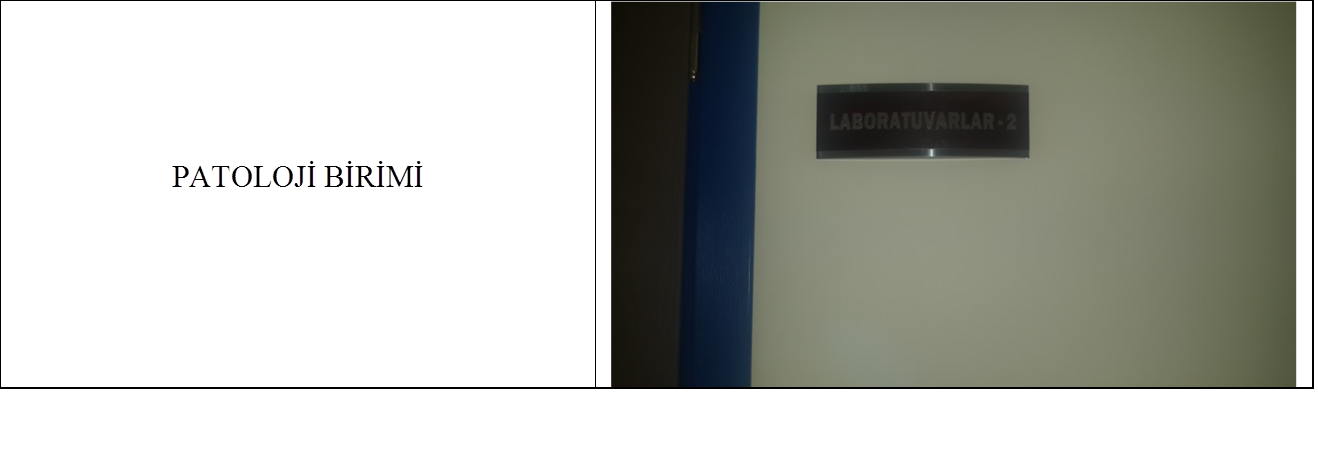 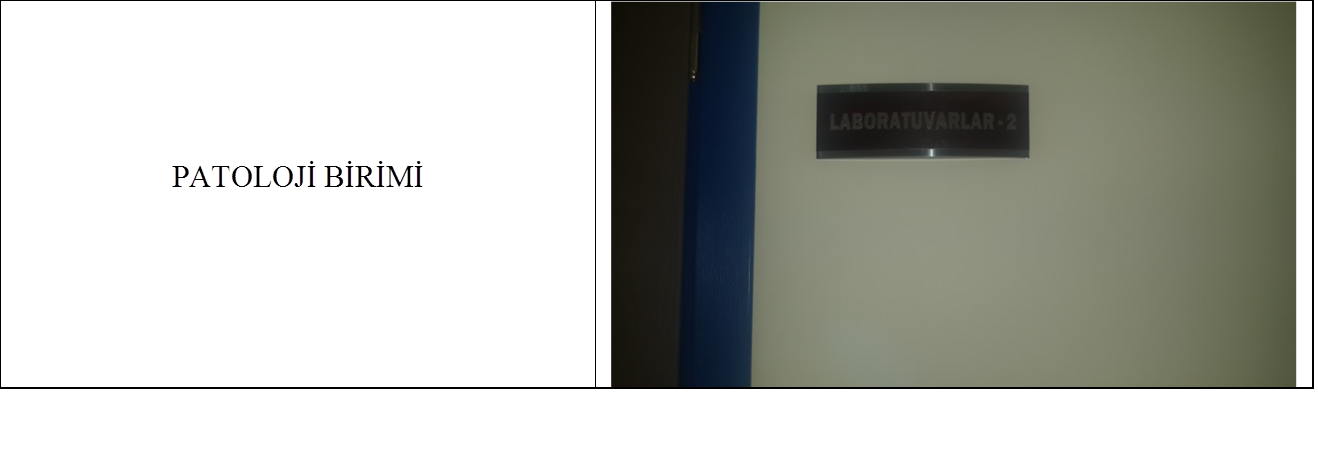 BAKTERİYOLOJİ
MİKOLOJİ
VİROLOJİ
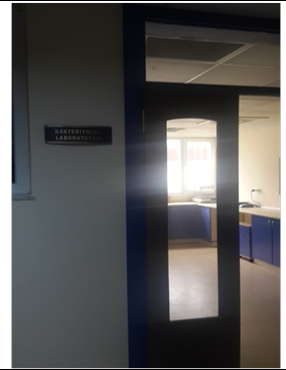 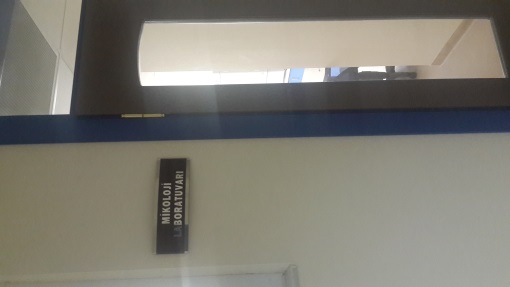 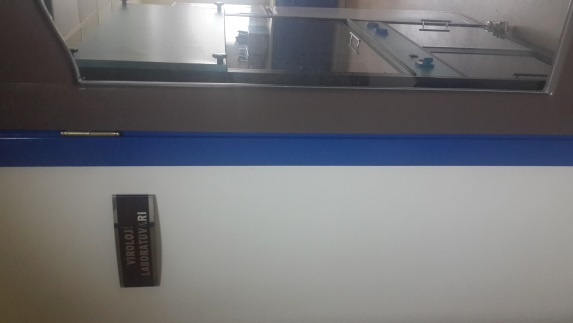 PATOLOJİ BİRİMİ 
BAKTERİYOLOJİ
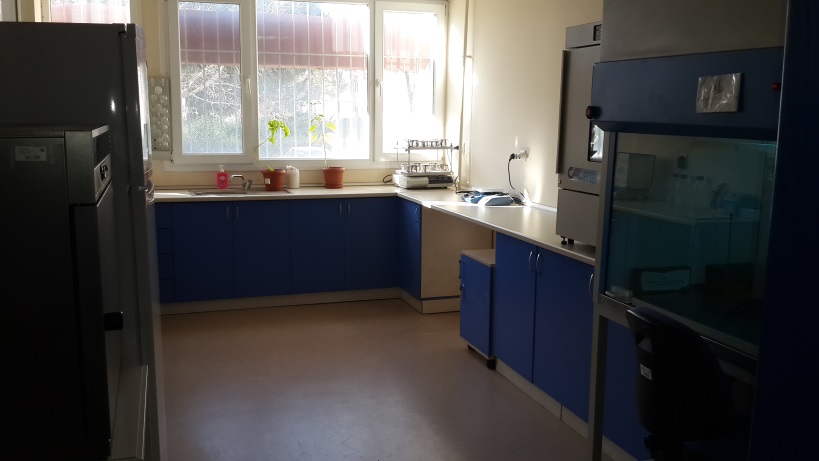 PATOLOJİ BİRİMİ / BAKTERİYOLOJİ
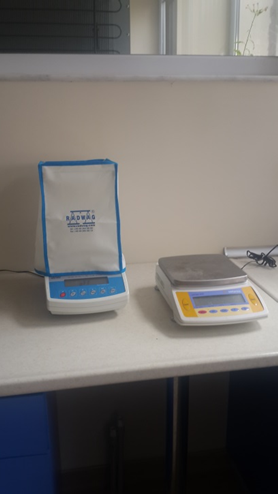 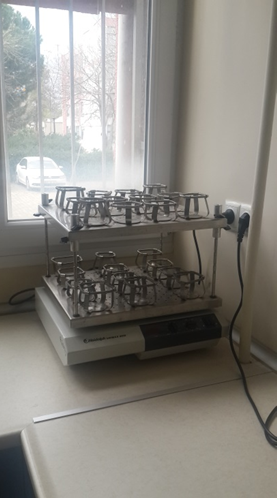 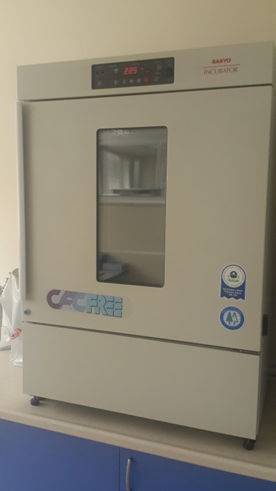 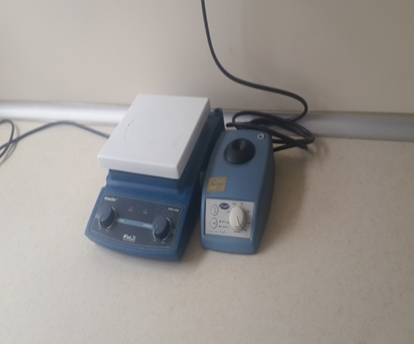 Hassas Teraziler
Çalkalayıcı
İnkubatör
Karıştırıcı ve Vortex cihazı
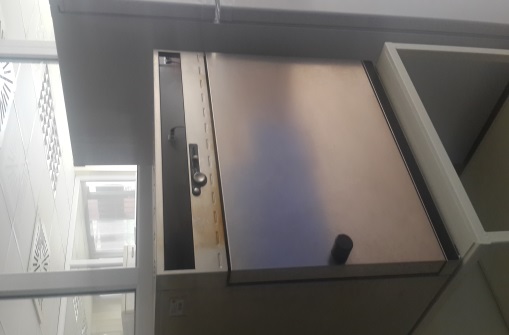 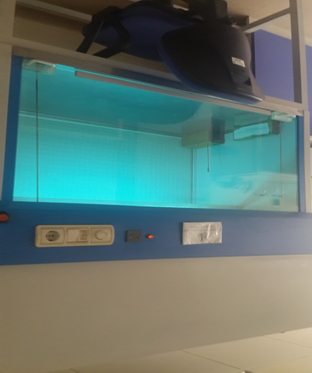 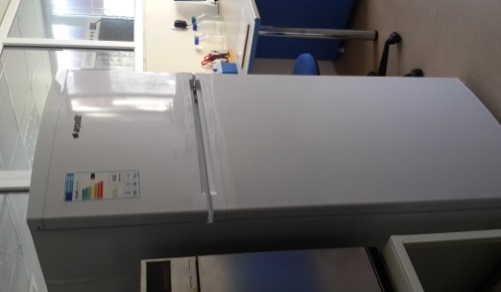 Etüv ve Buzdalabı
Steril Kabin
PATOLOJİ BİRİMİ 
MİKOLOJİ
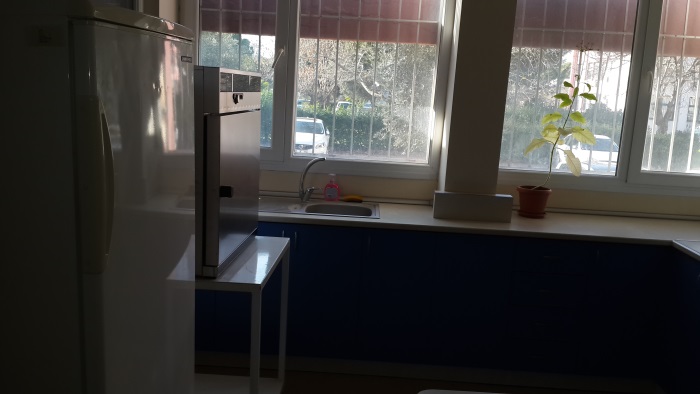 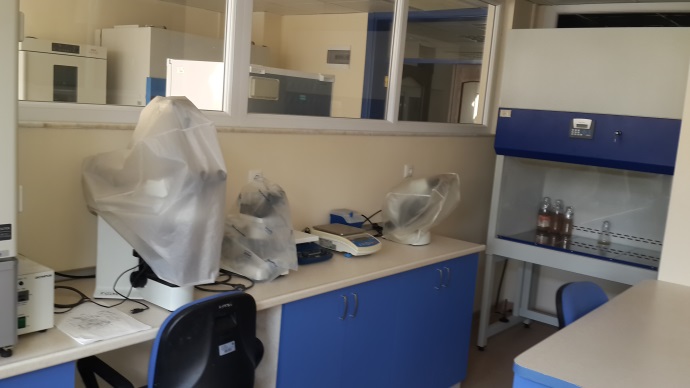 PATOLOJİ BİRİMİ / MİKOLOJİ
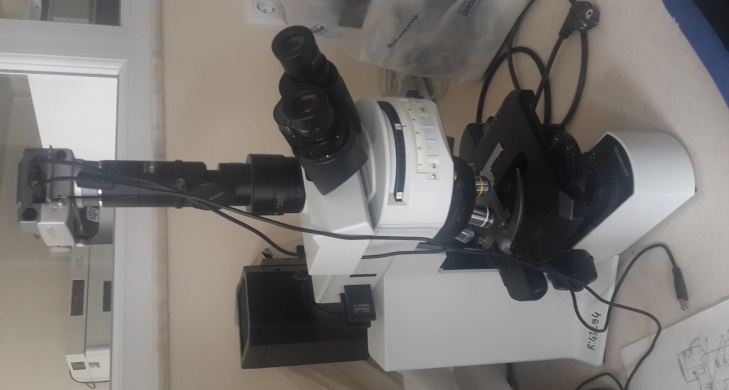 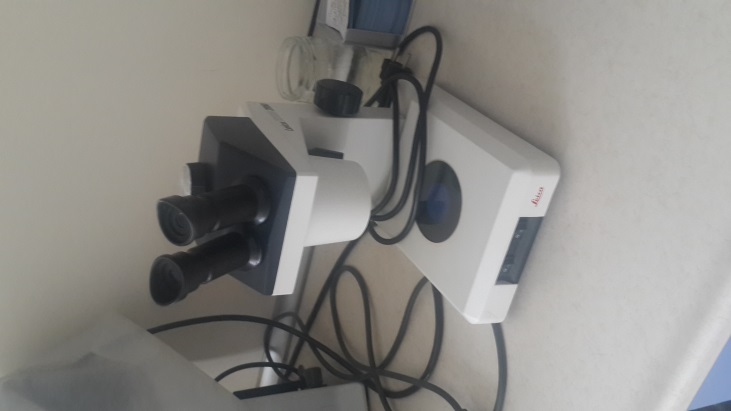 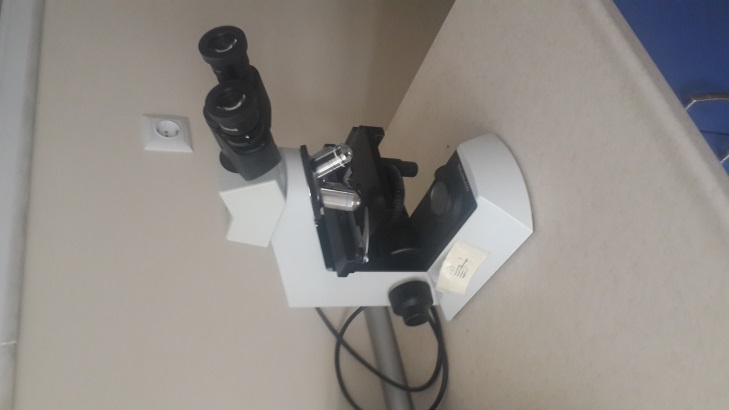 Binoküler
UV mikroskop
Mikroskop
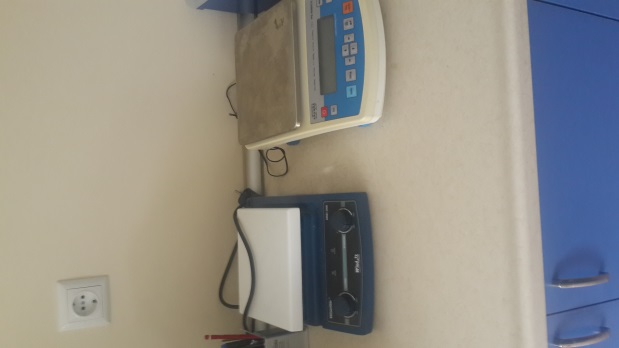 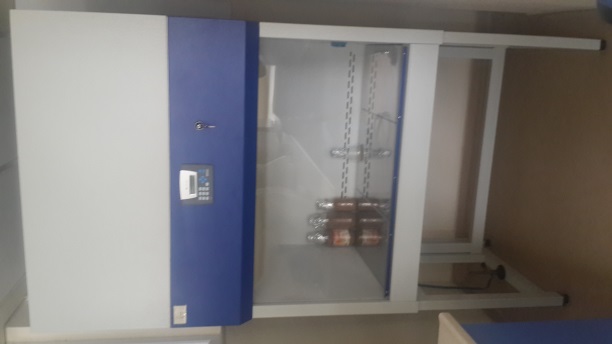 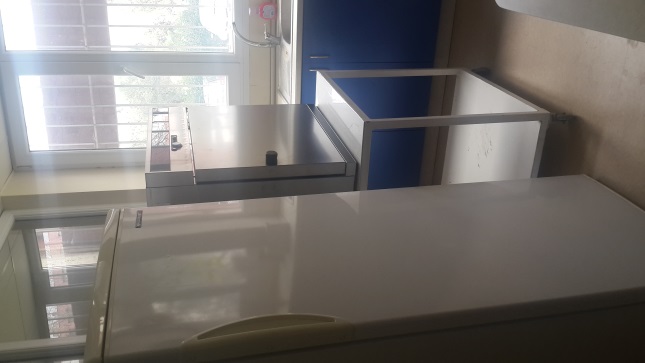 Karıştırıcı ve terazi
Buzdolabı ve etüv
Steril kabin
PATOLOJİ BİRİMİ 
VİROLOJİ
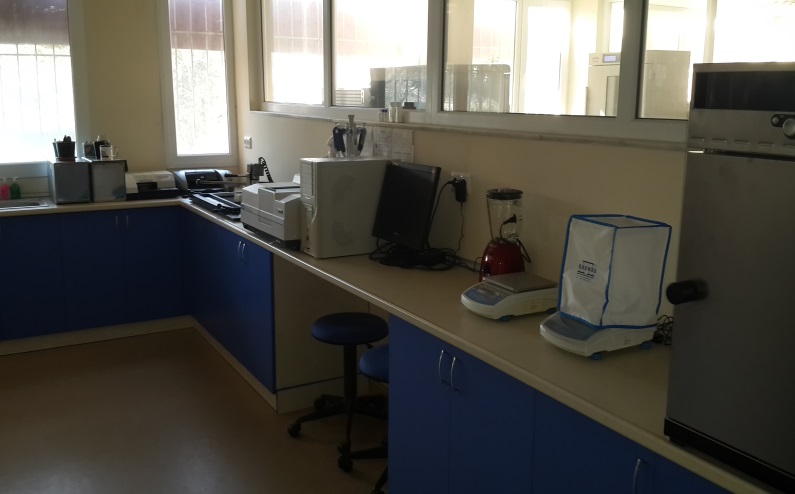 PATOLOJİ BİRİMİ / VİROLOJİ
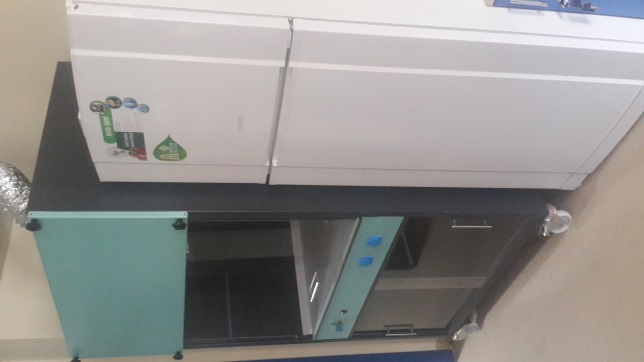 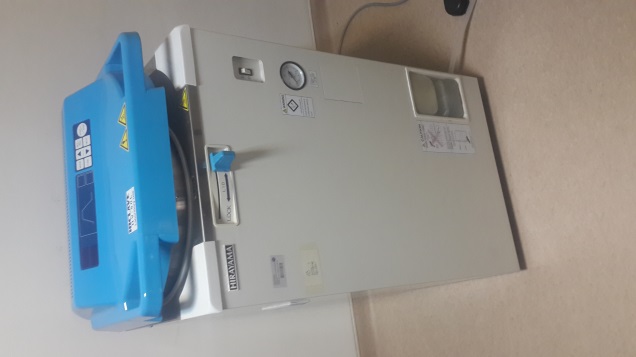 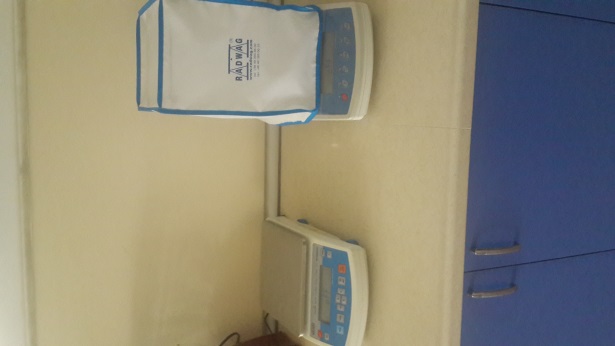 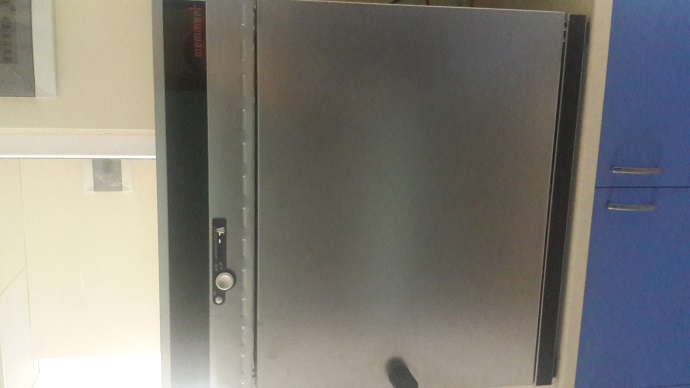 Otoklav
Etüv
Kabin ve buzdolabı
Teraziler
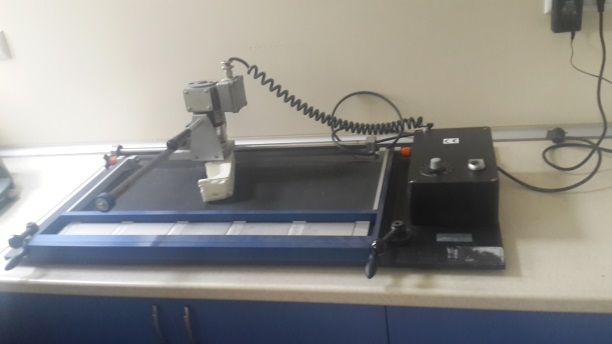 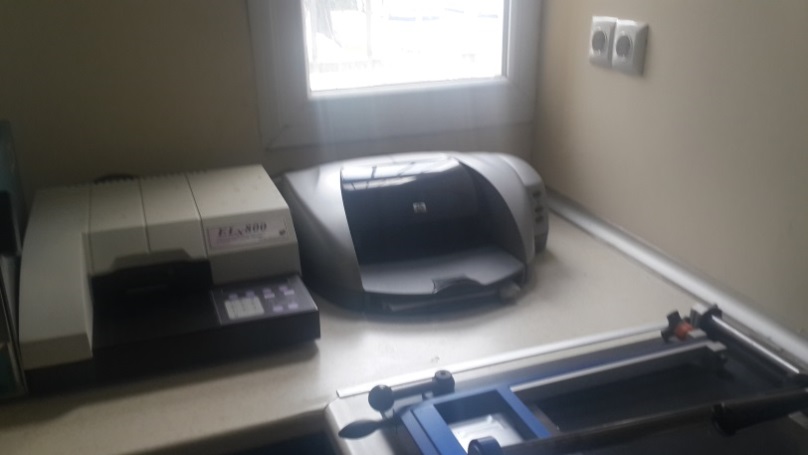 Yazıcı ve ELISA okuma cihazı
Tohum ezme makinası
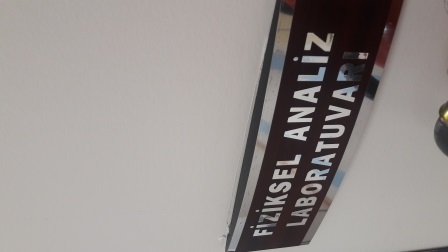 FİZİKSEL ANALİZ BİRİMİ
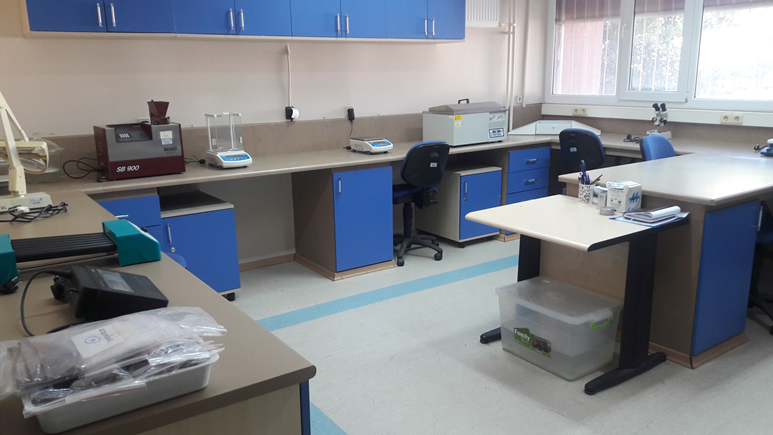 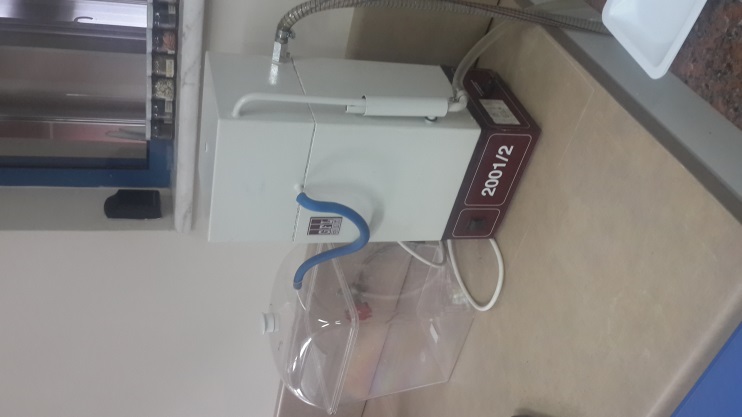 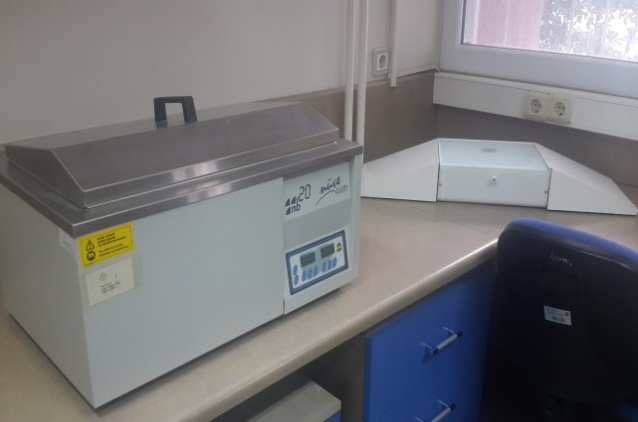 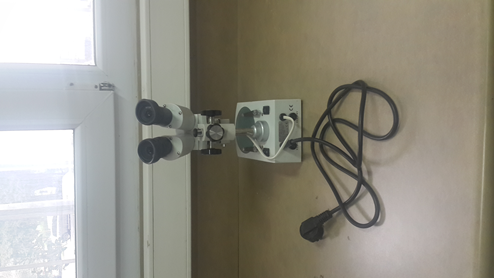 Su Banyosu ve Işıklı tabla
Saf su cihazı
Binoküler
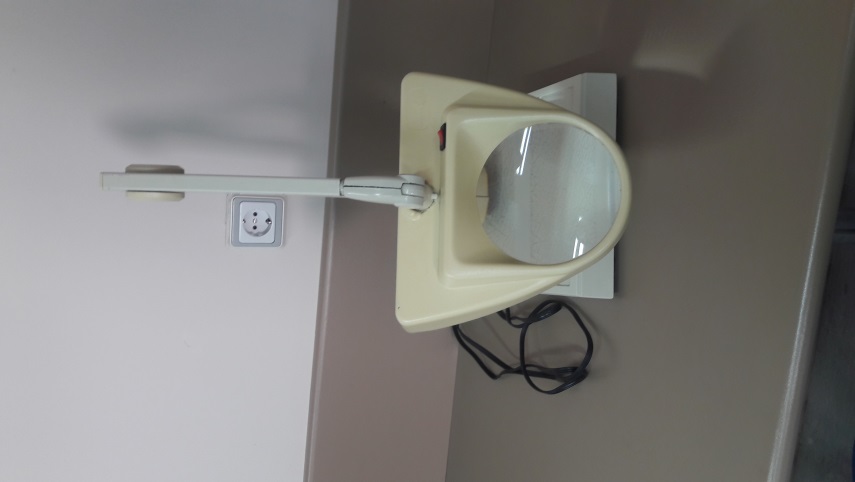 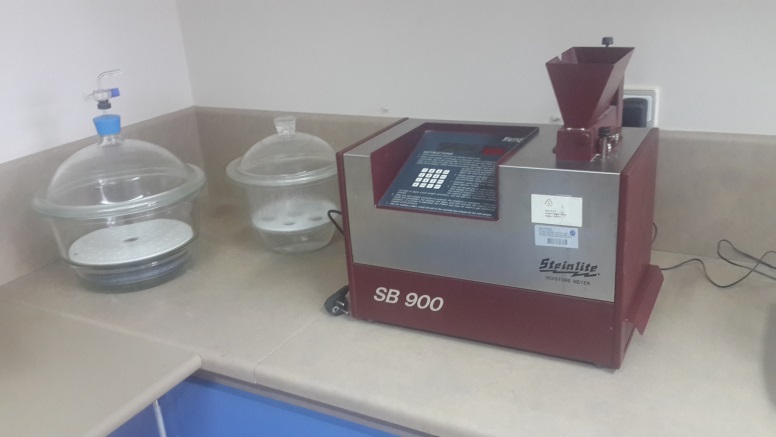 Desikatör ve Dijital Tohum Nem Ölçer
Işıklı büyüteç
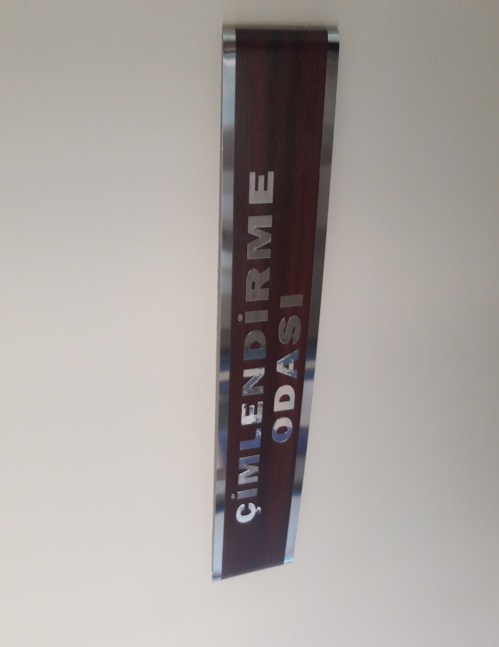 ÇİMLENDİRME ODASI
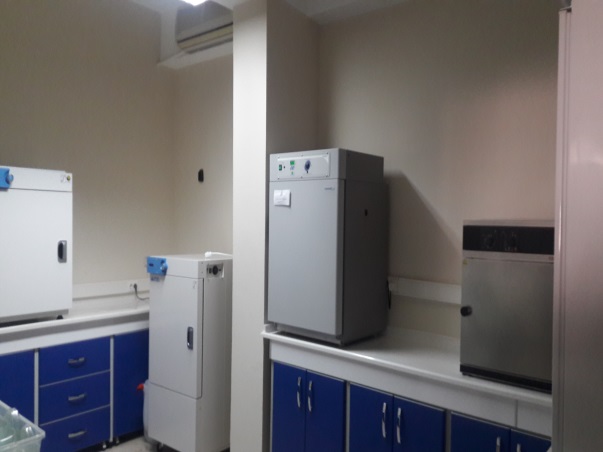 ÇİMLENDİRME ODASI
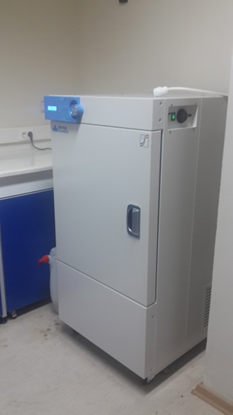 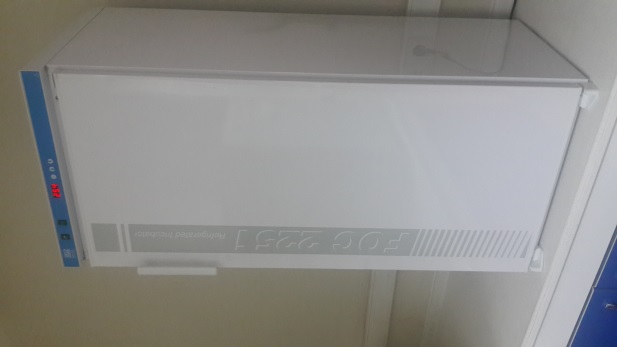 İnkubatör
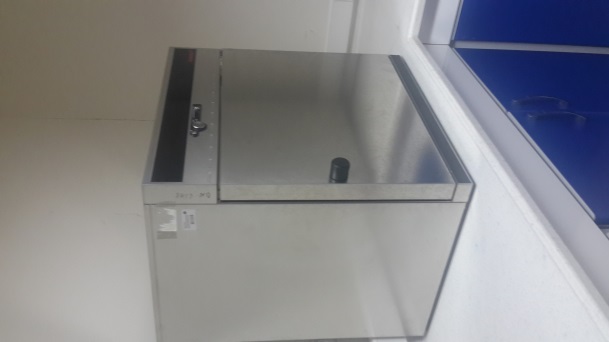 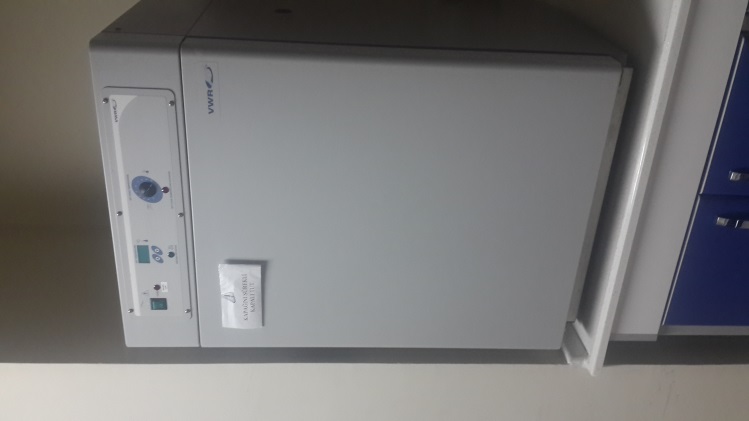 HYT ( Hızlandırılmış Yaşlandırma testi kabini)
Etüv
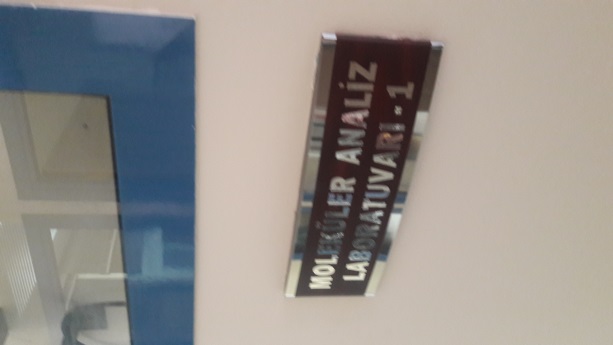 Moleküler Analiz Birimi
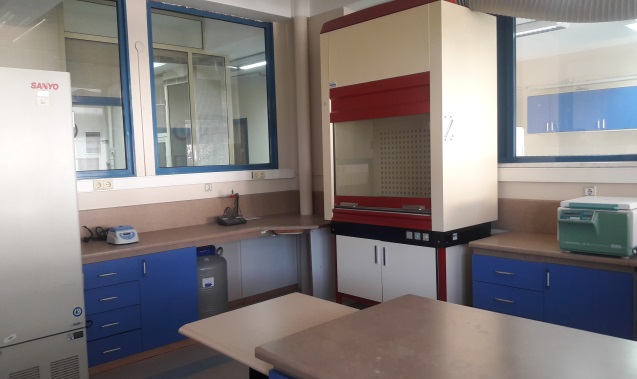 Moleküler Analiz Birimi
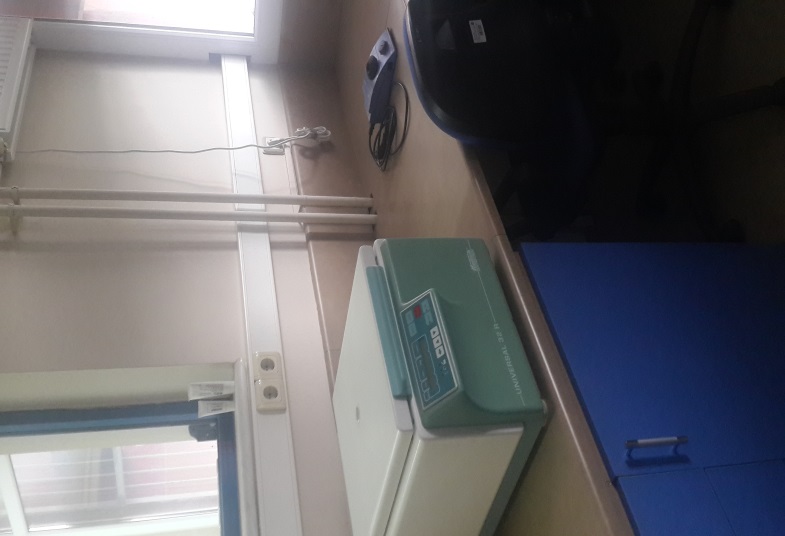 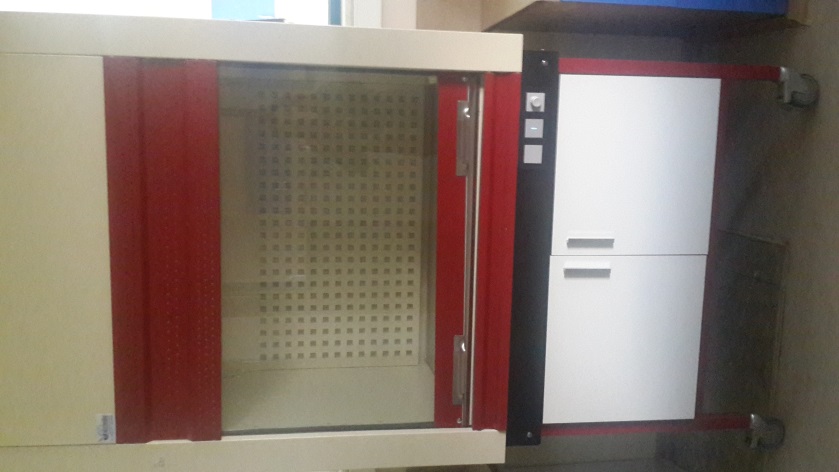 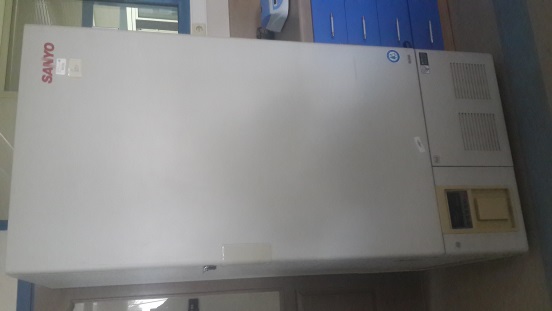 Santrifüj ve Vortex cihazı
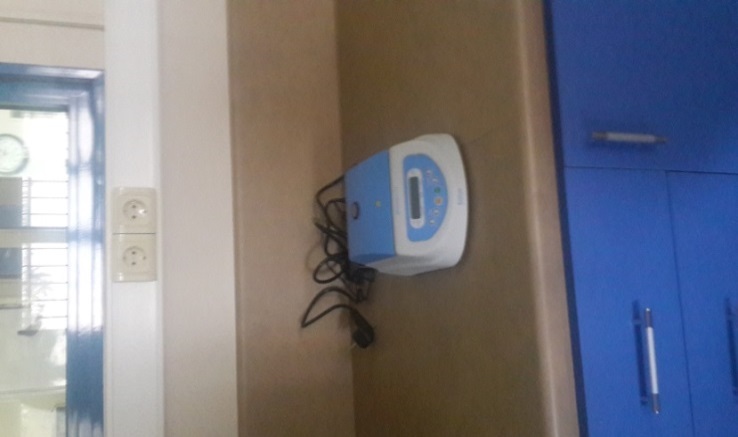 Çeker Ocak
-80 soğutma cihazı
Mikrospin cihazı
Moleküler Analiz Birimi
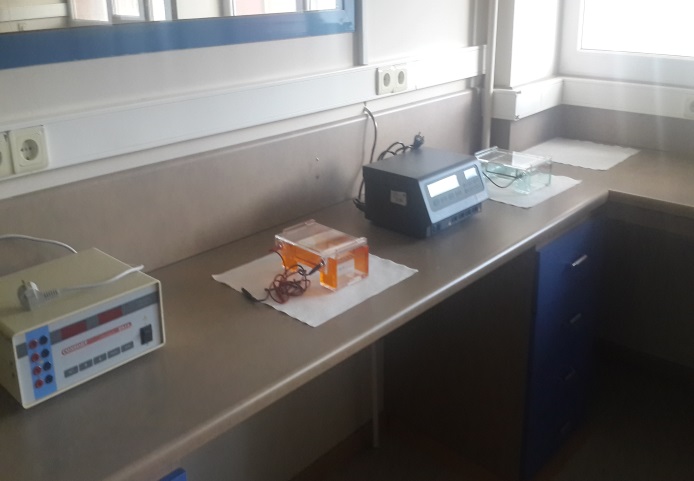 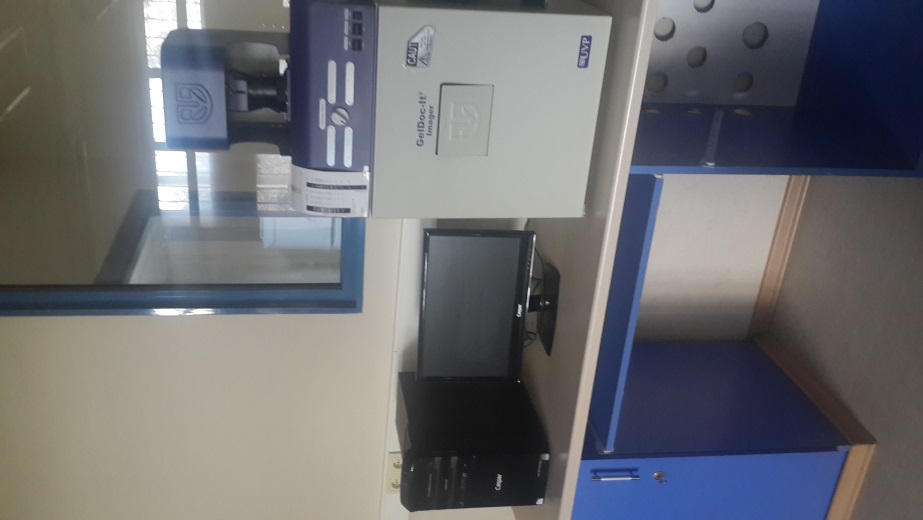 Elektroforez tankları ve jel yürütme cihazı
Jel görüntüleme cihazı
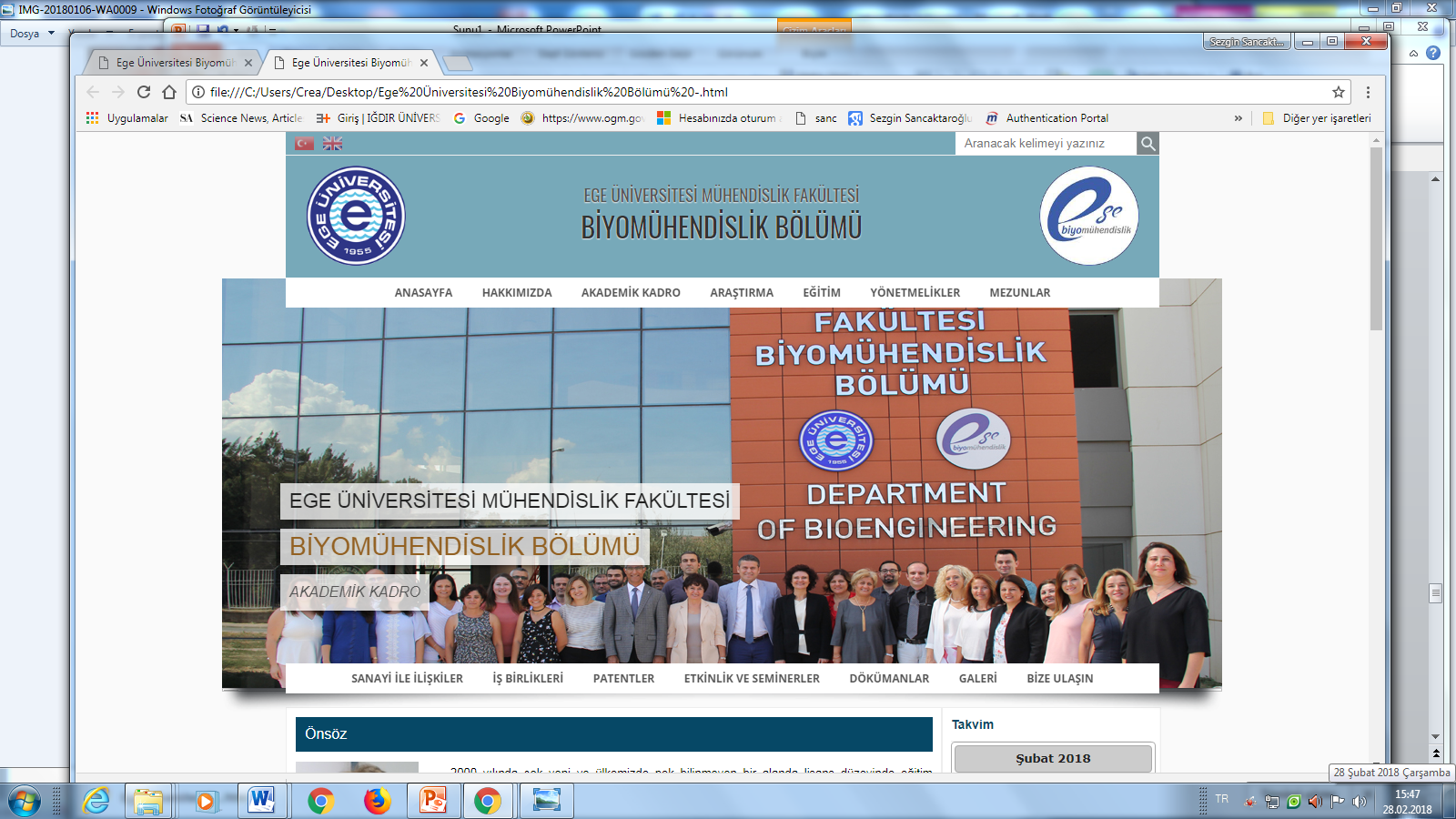 Biyomühendislik, moleküler biyoloji, biyokimya, mikrobiyoloji, hücre metabolizması ile, temel mühendislik ve malzeme bilimlerindeki hızlı ilerlemeler sonucu gelişen biyolojik teknikler ile mühendislik ilkelerinin canlı sistemlere ve bunlarda karşılaşılan sorunlara uygulandığı bir bilim dalı olarak, *biyoproses mühendisliği, *genetik mühendisliği, *doku mühendisliği, *moleküler mühendislik, *metabolik mühendislik ve *biyomedikal mühendislik gibi alt dallardan oluşur.
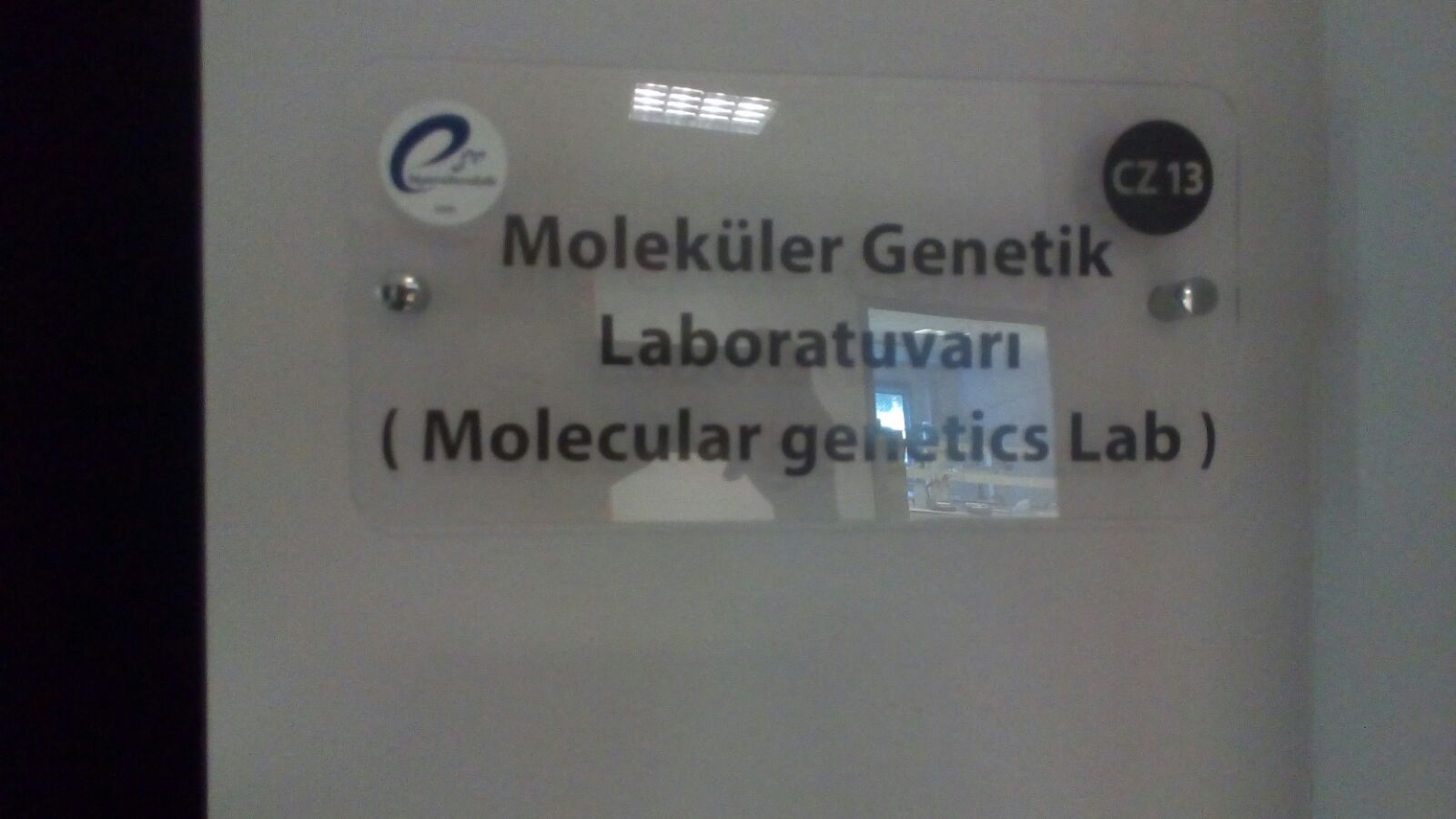 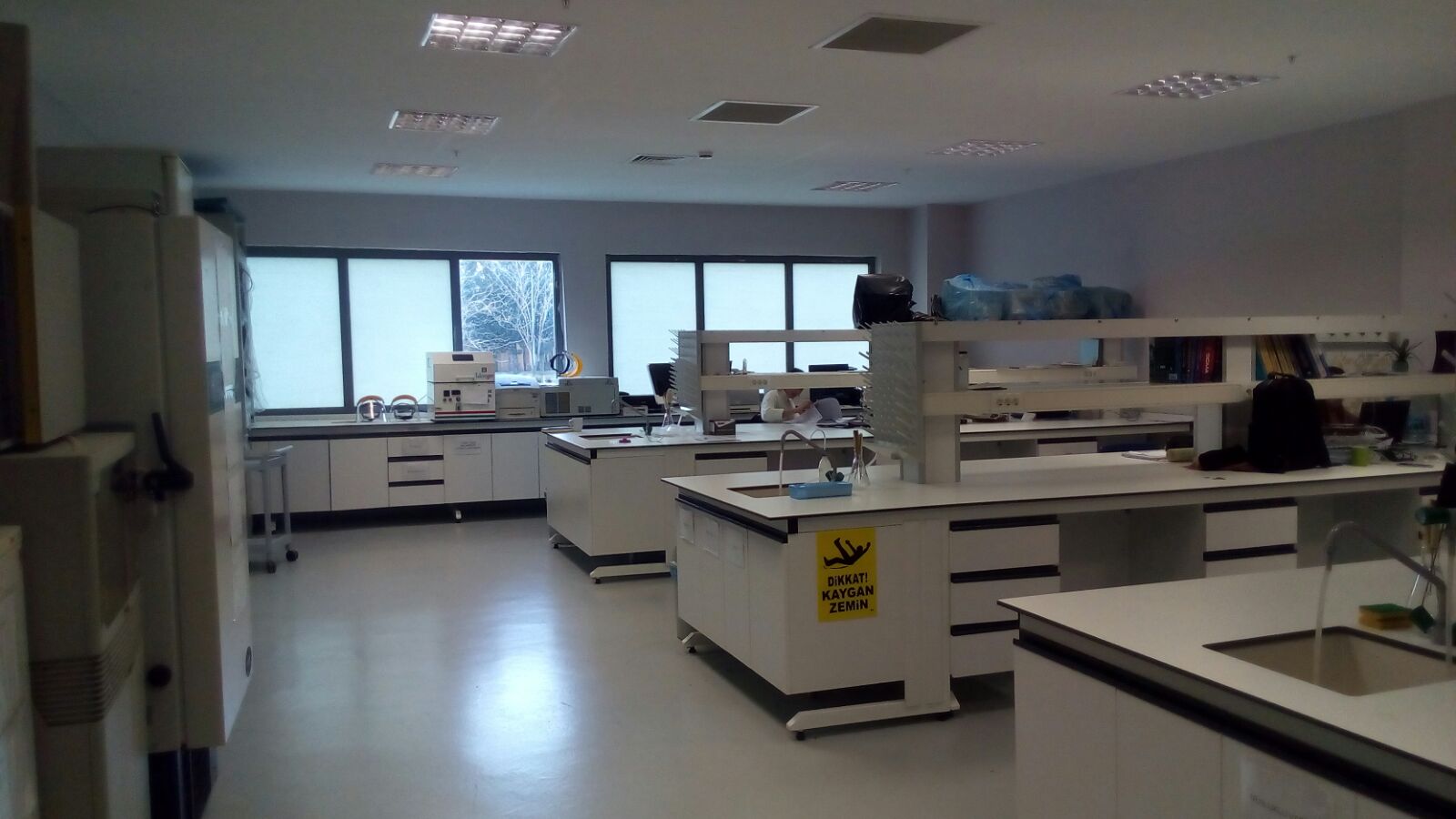 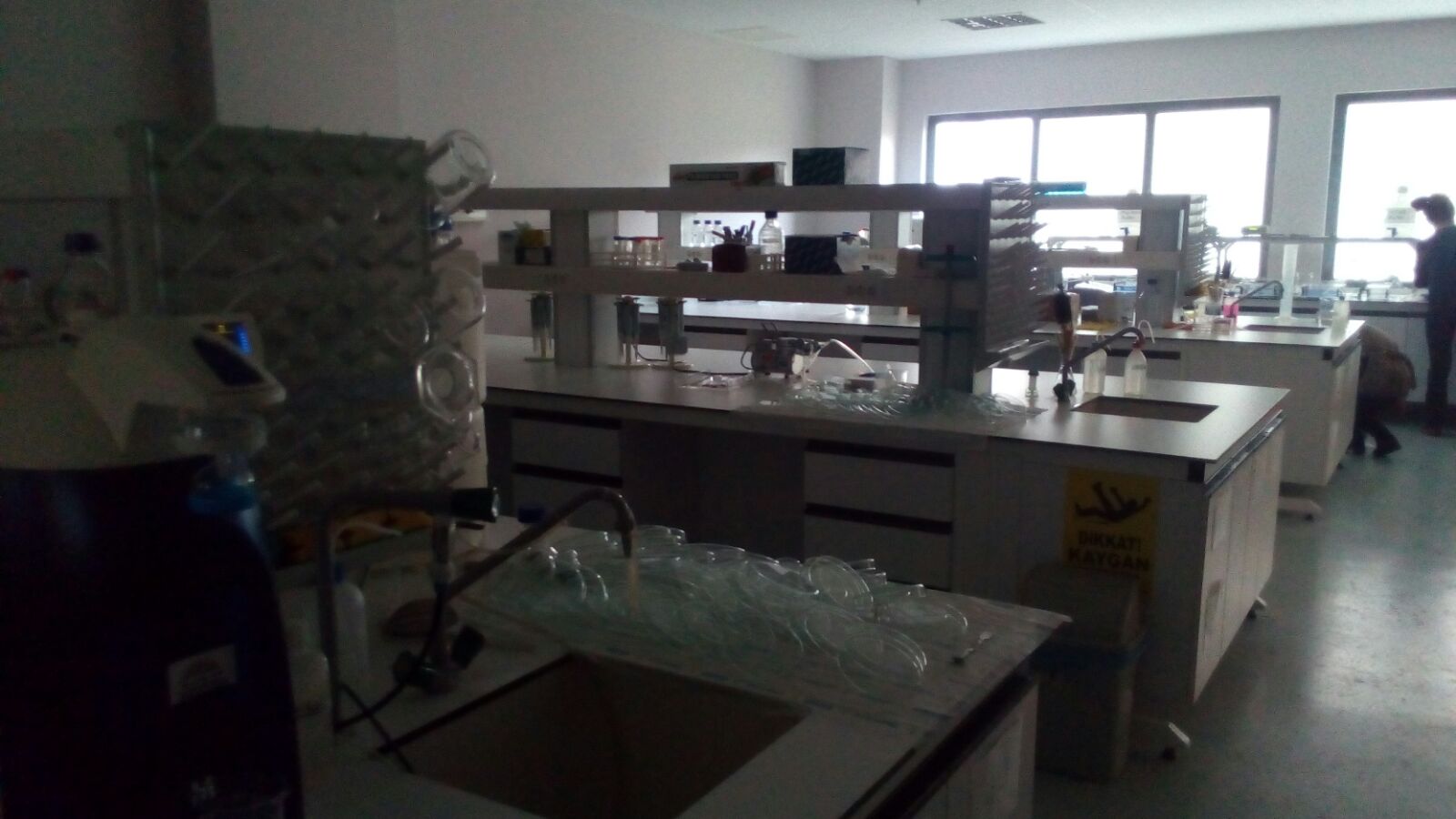 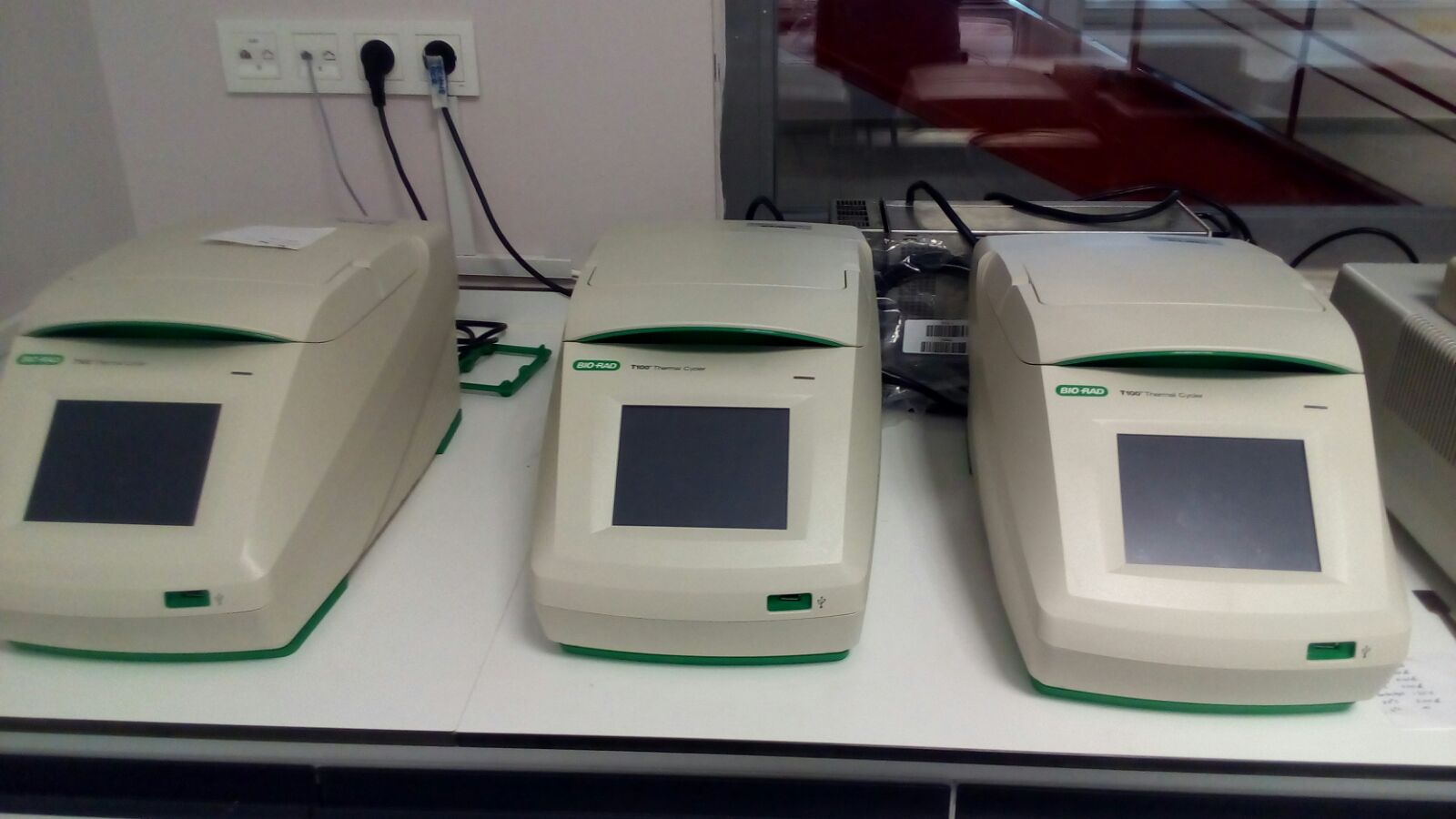 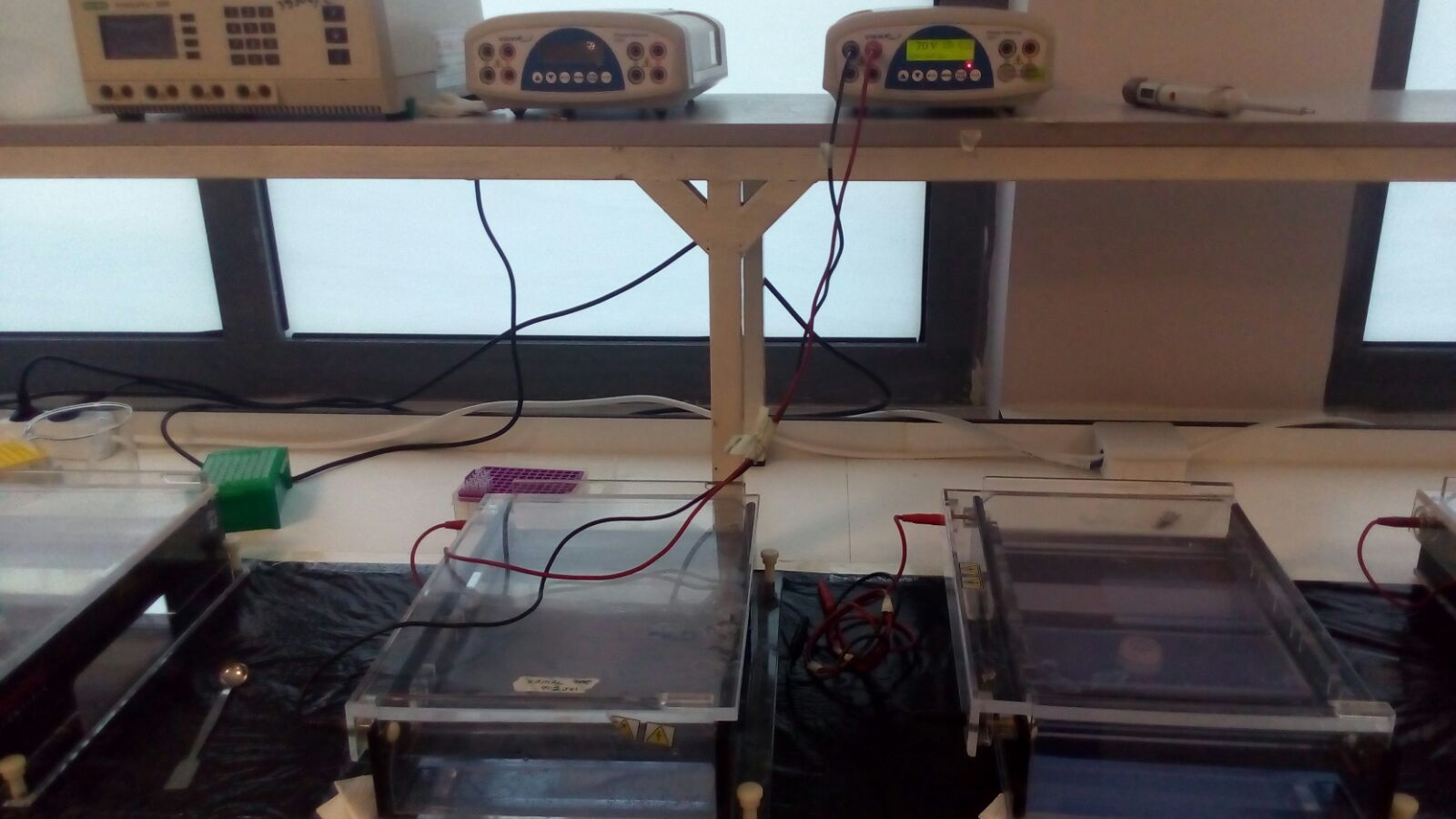 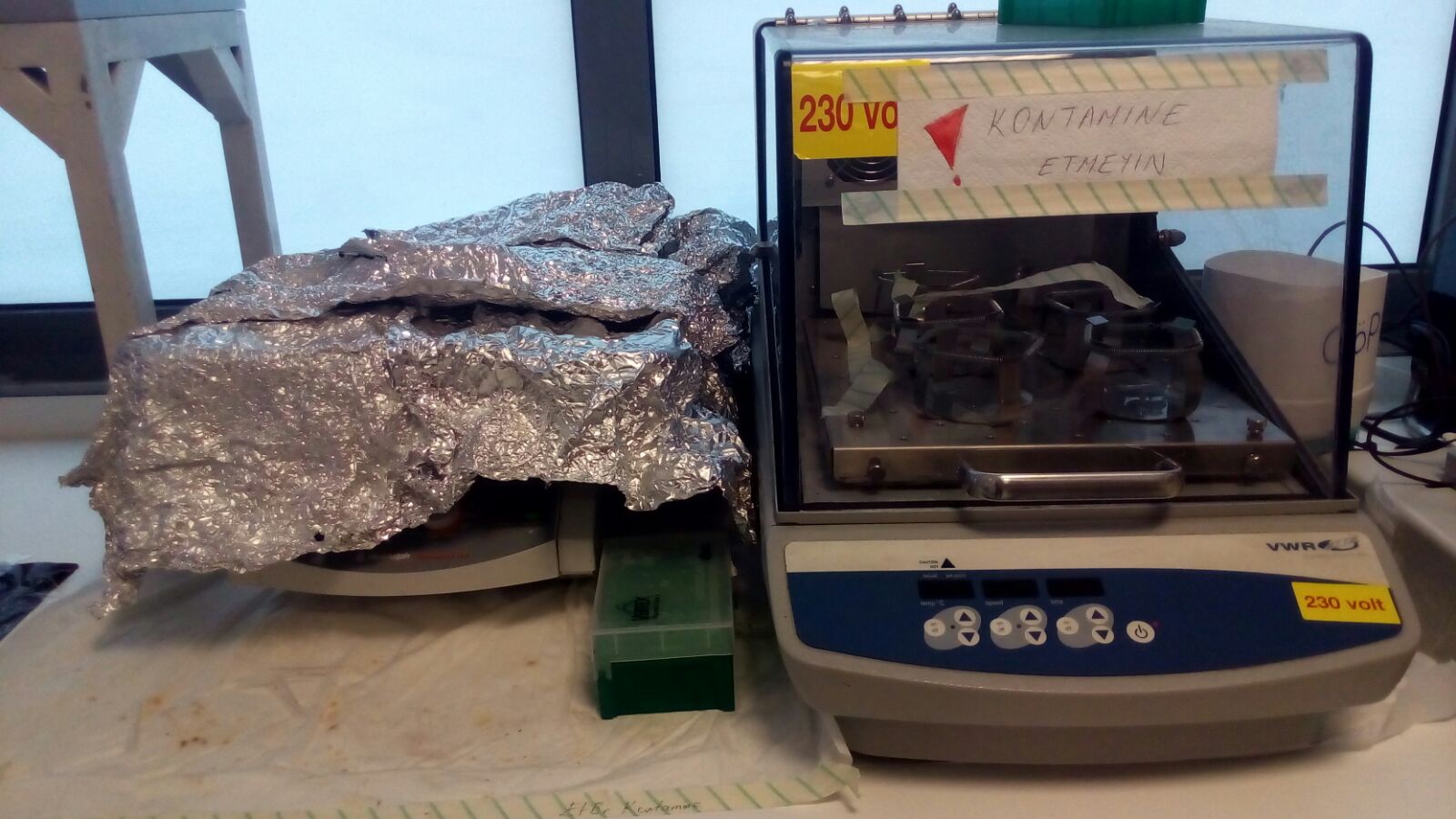 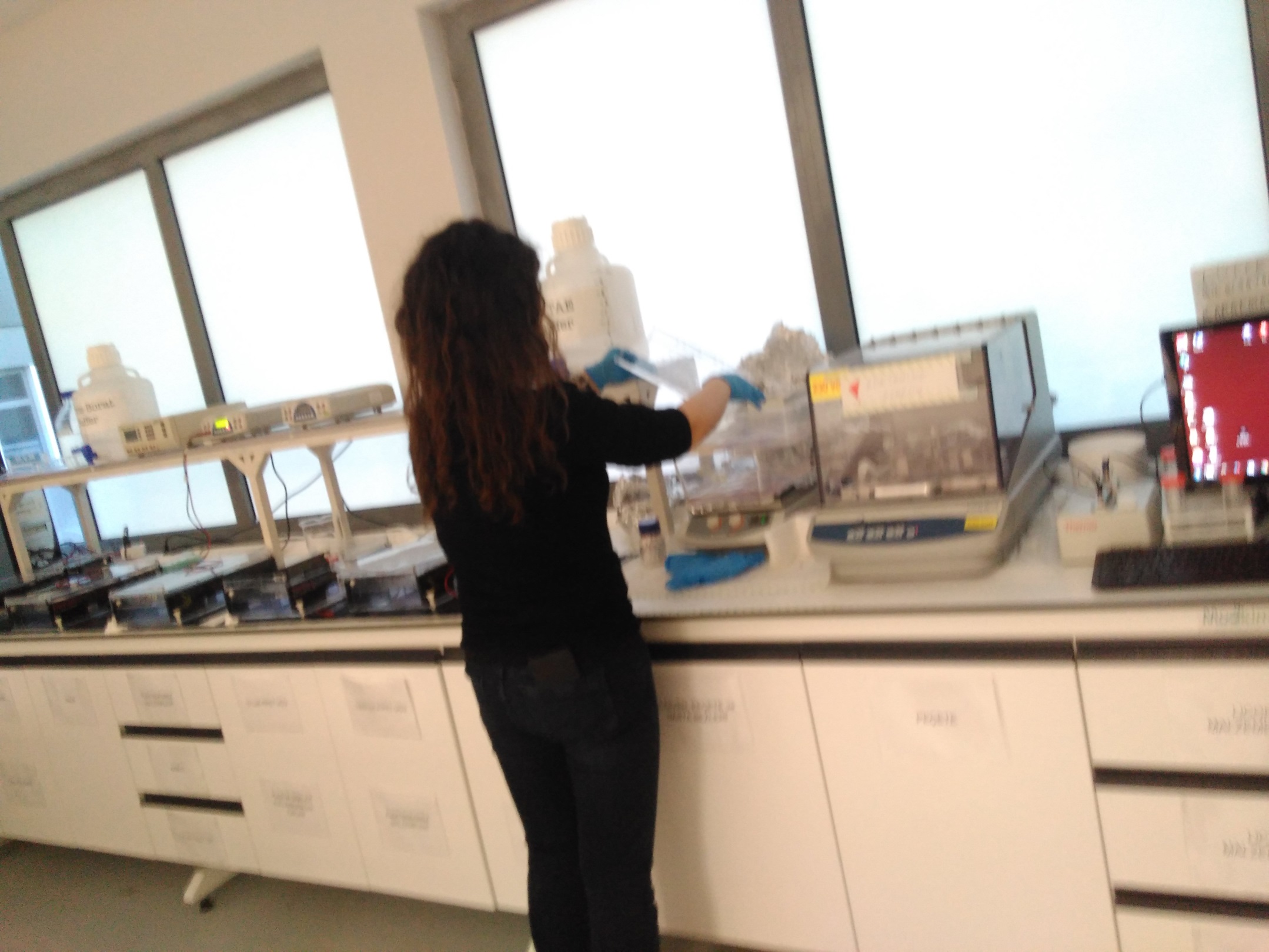 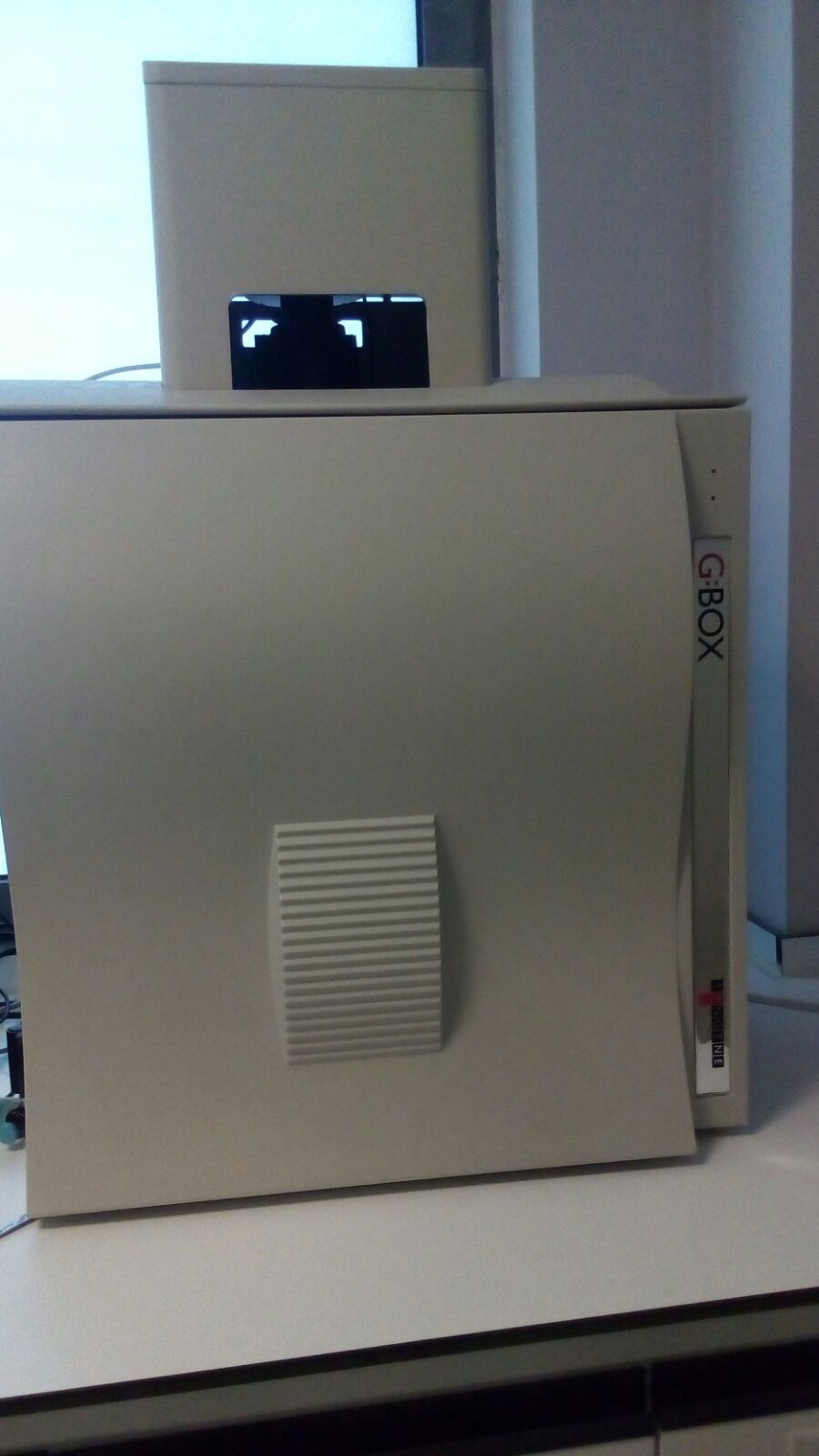 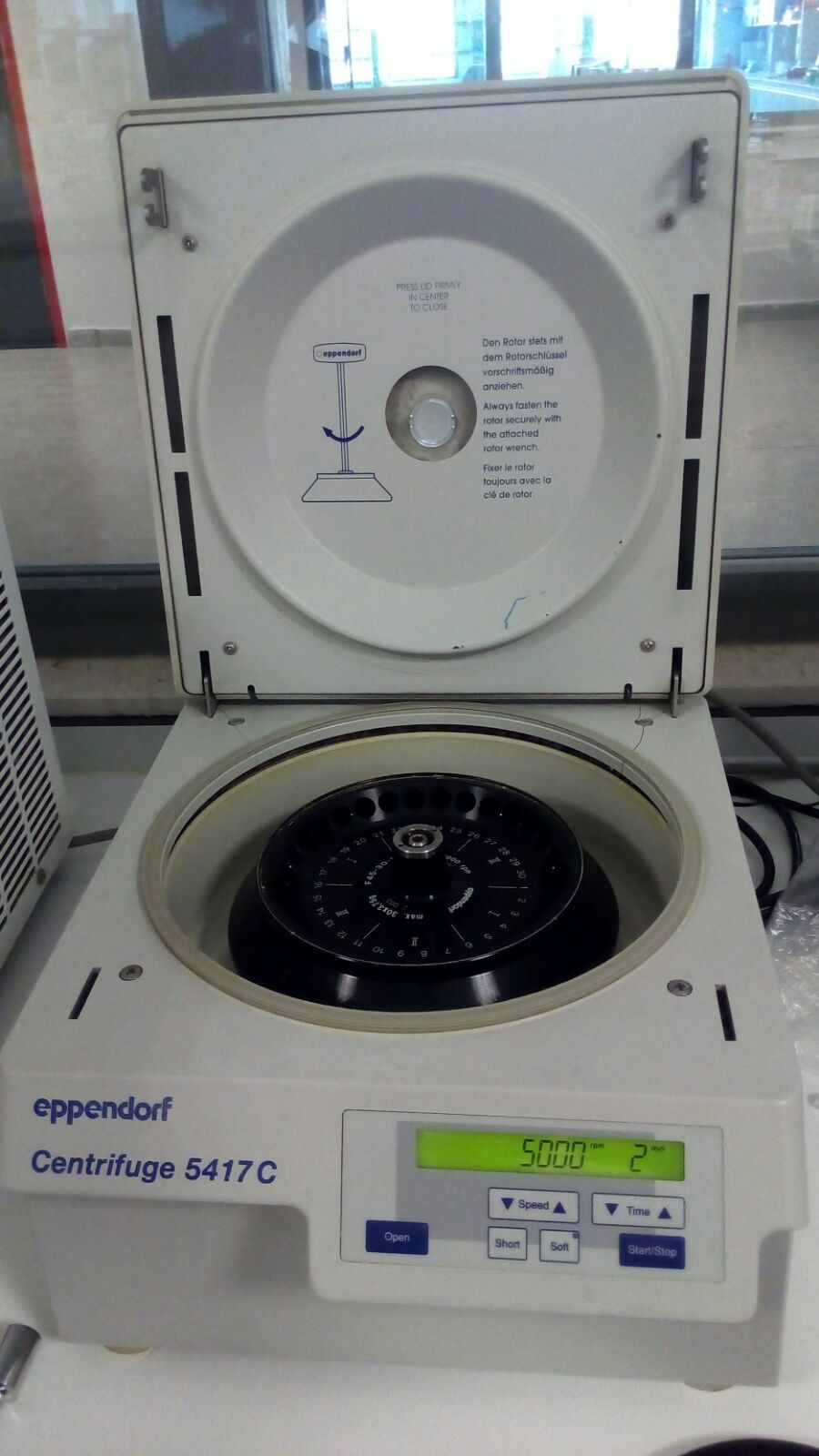 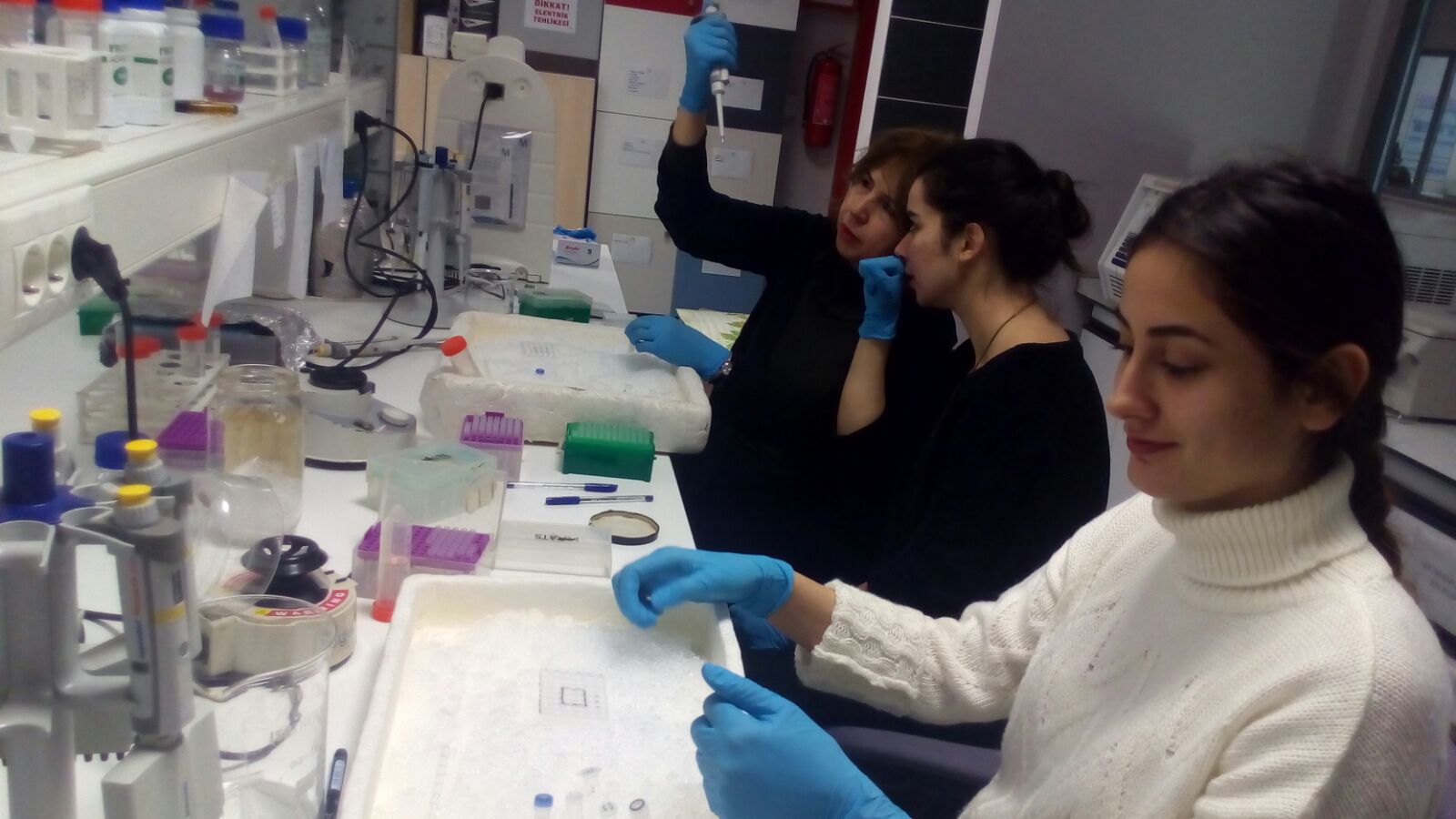 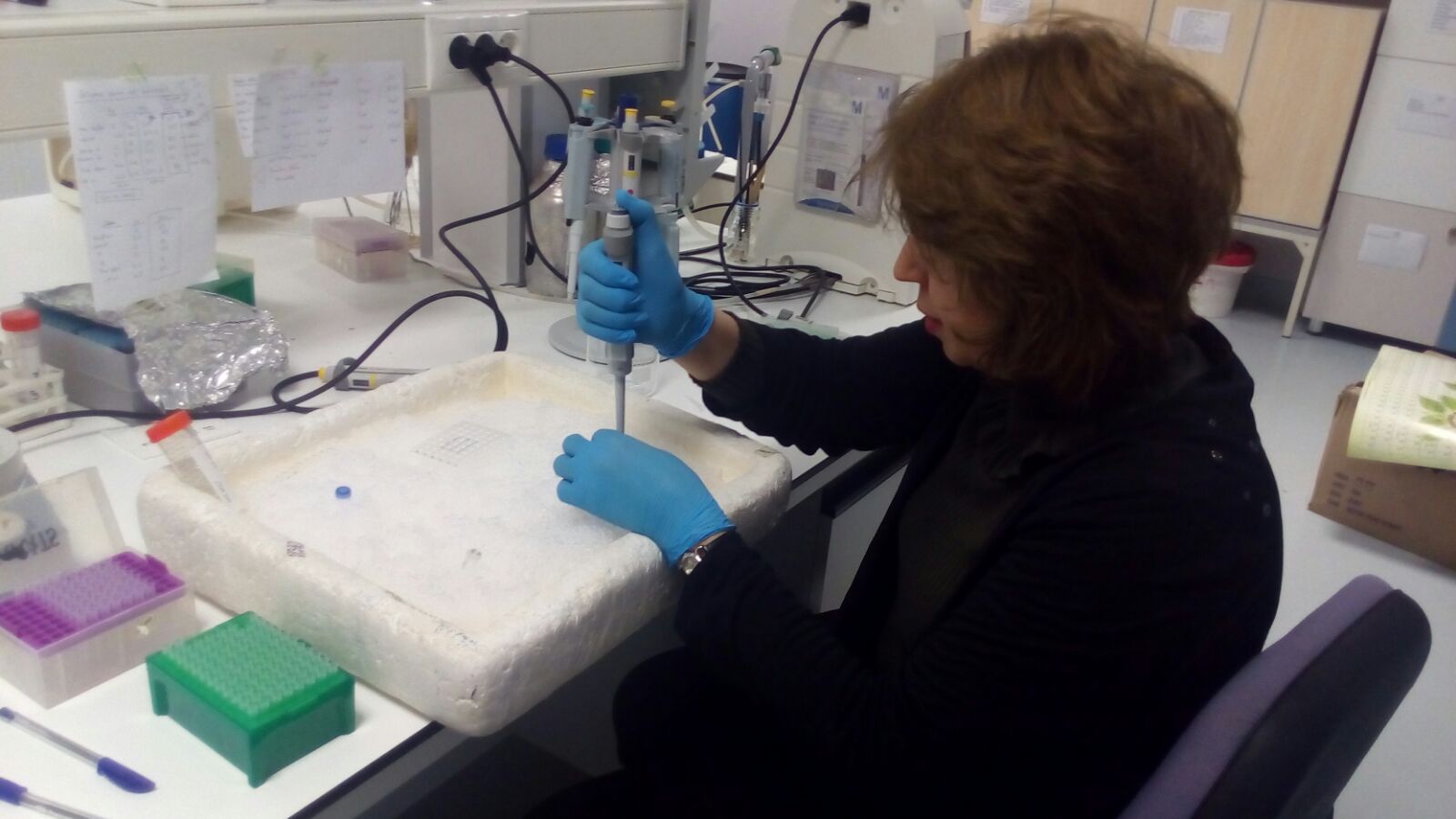 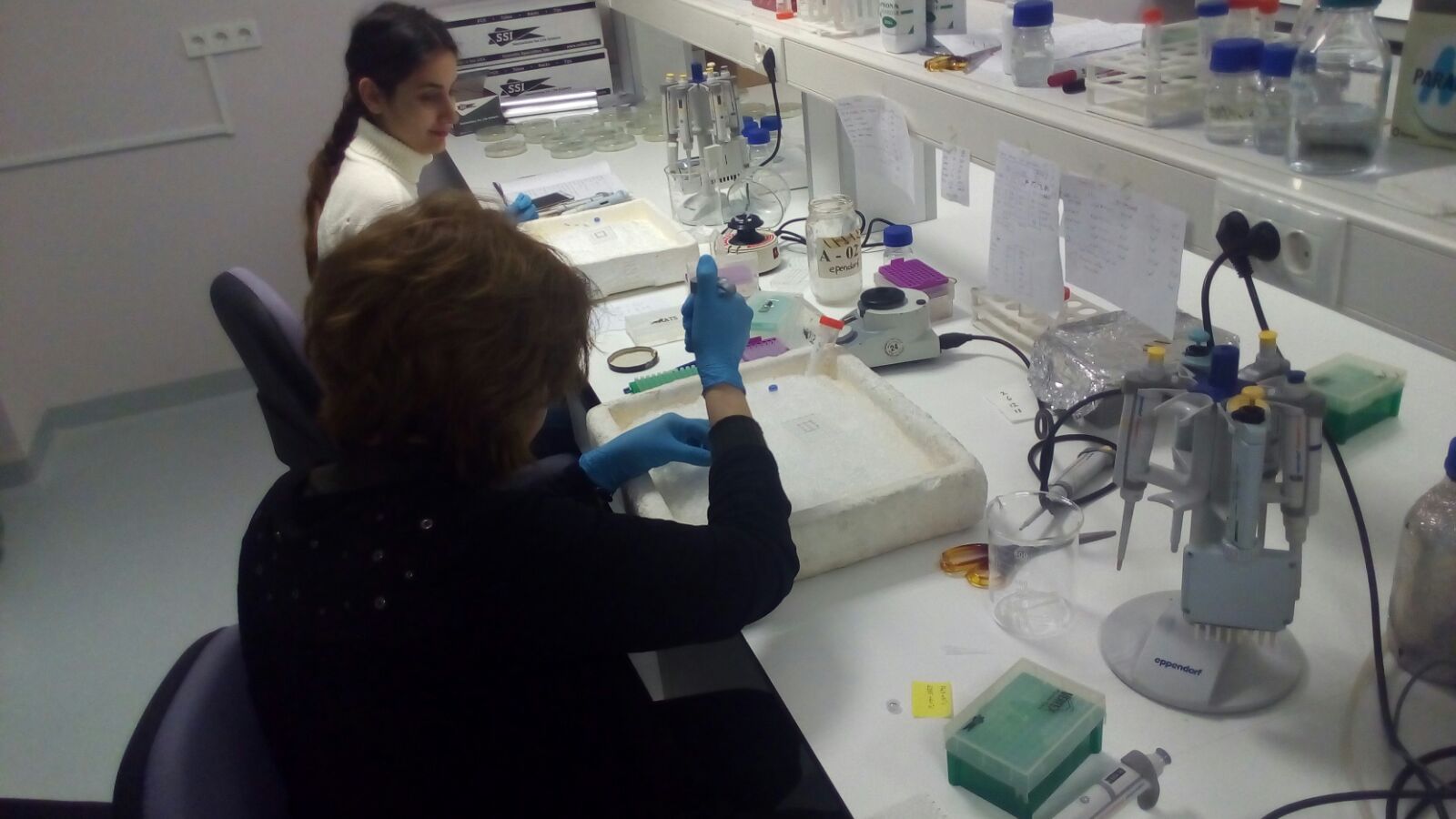 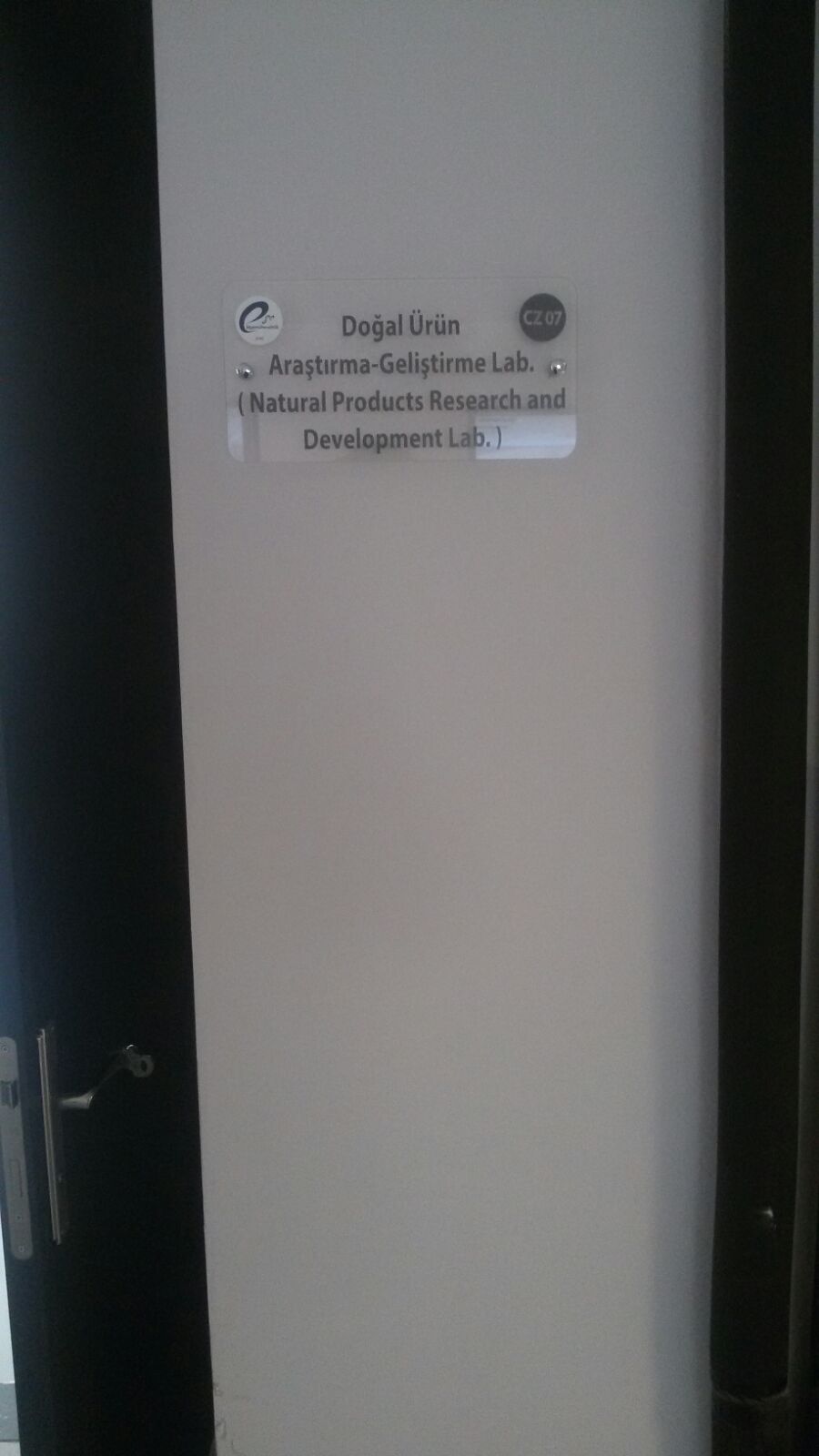 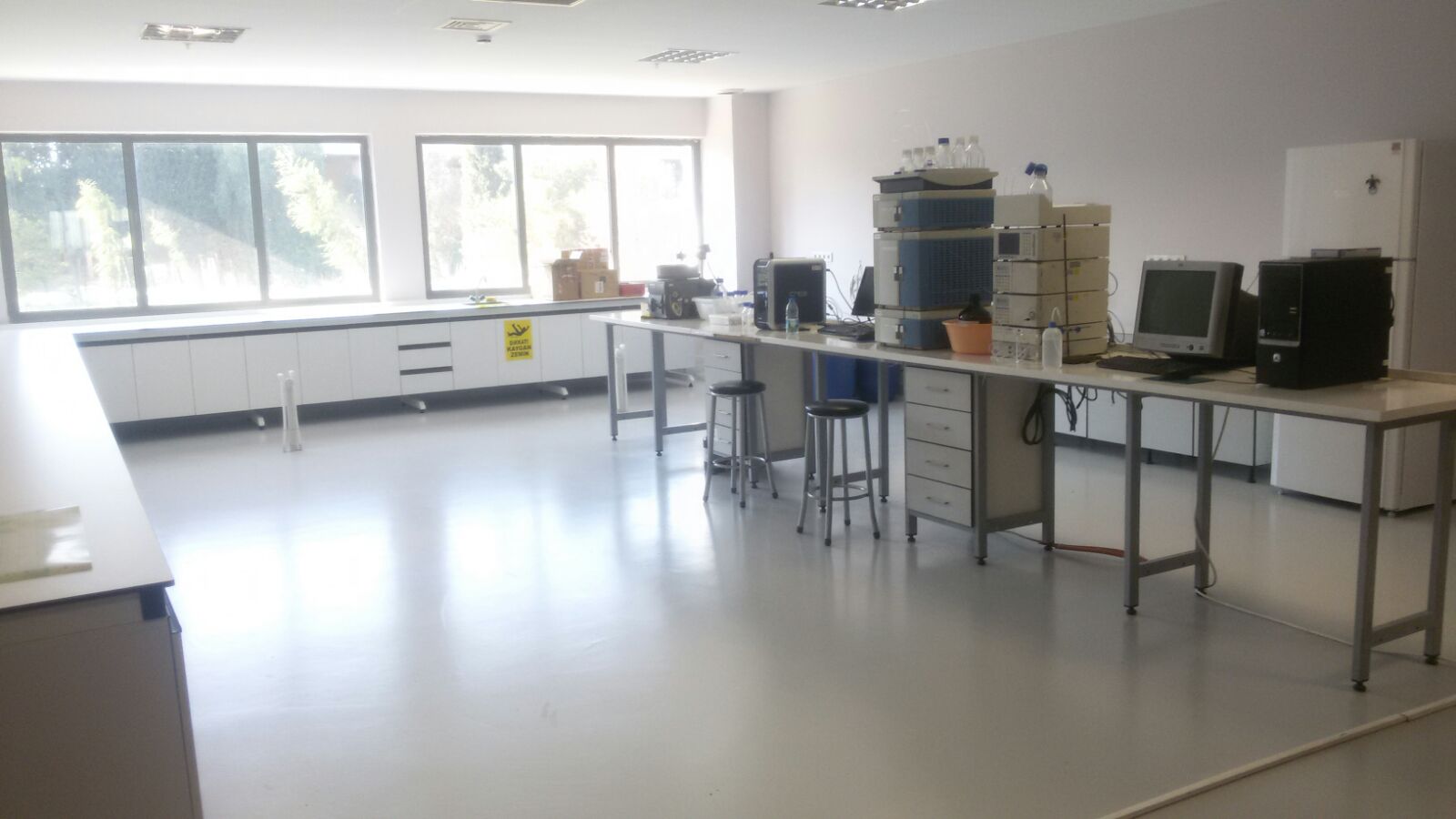 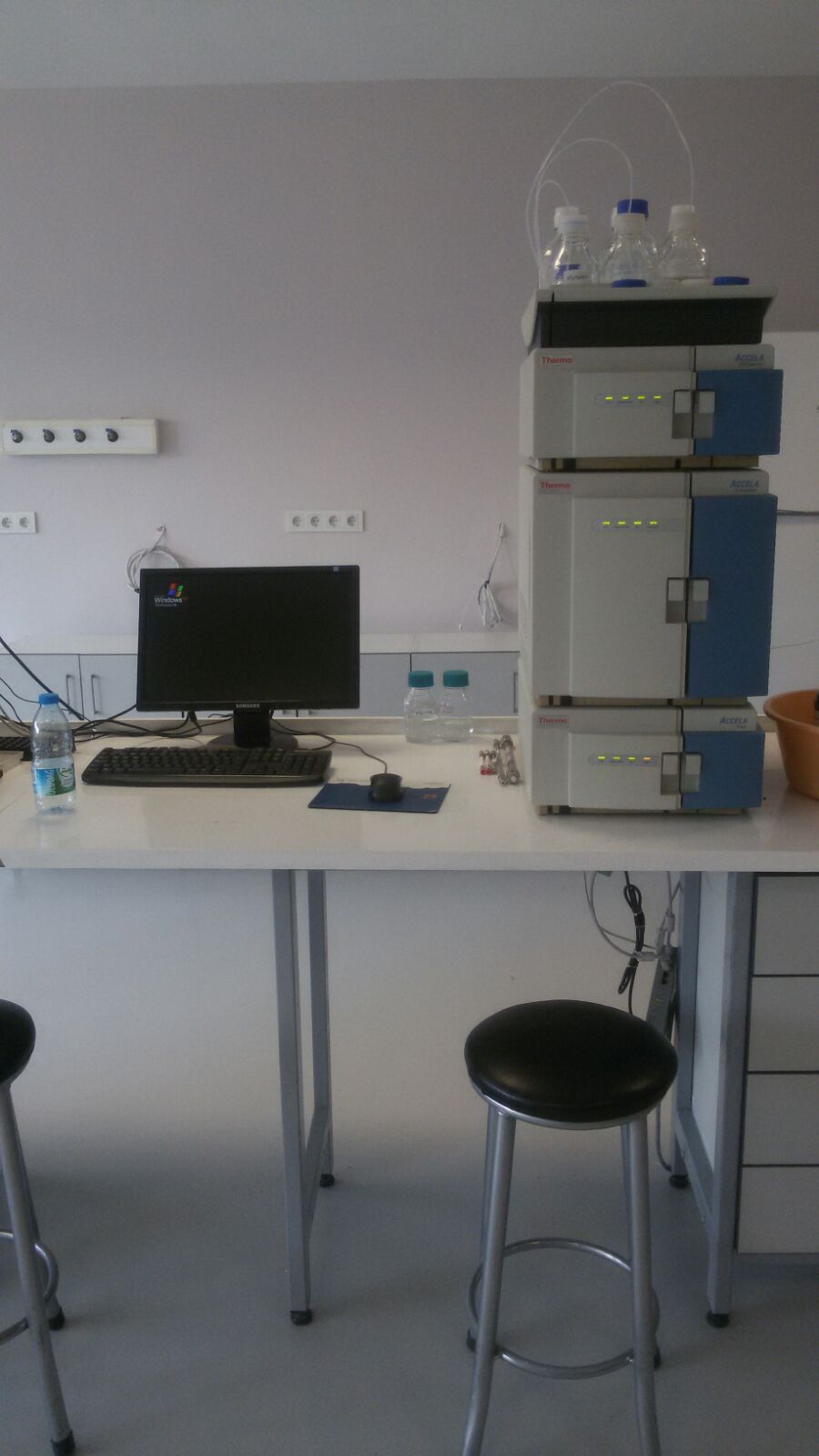 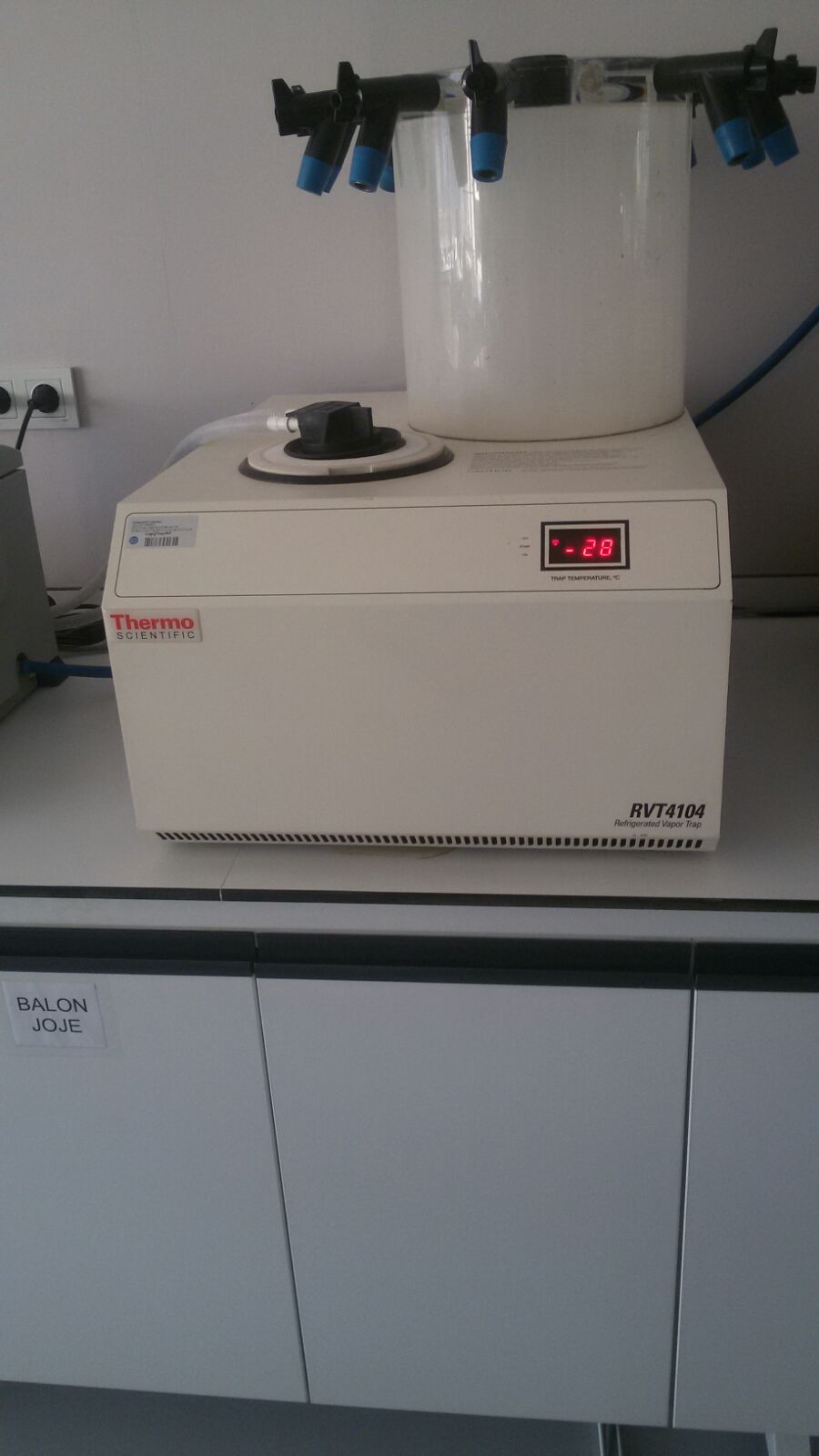 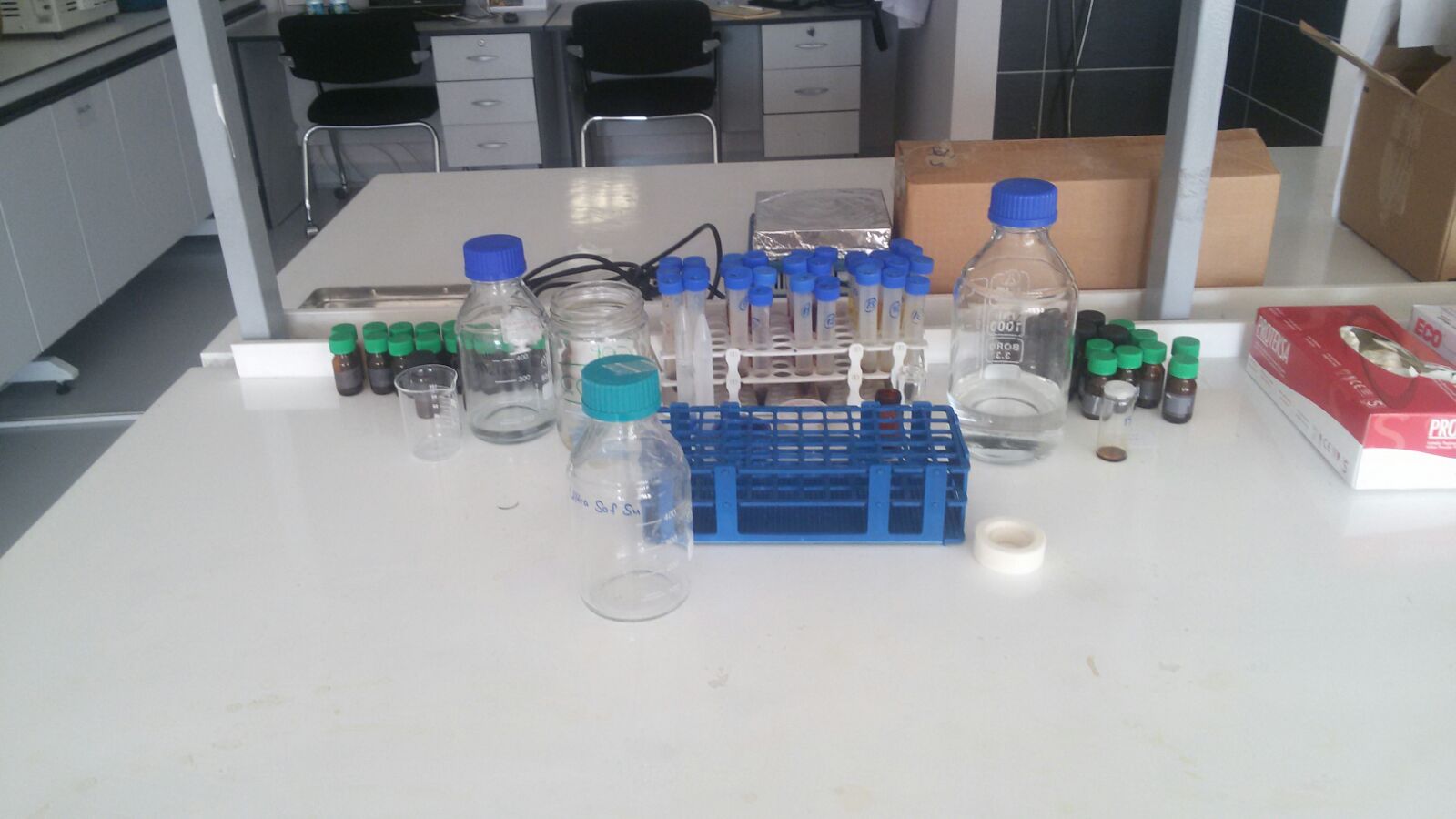 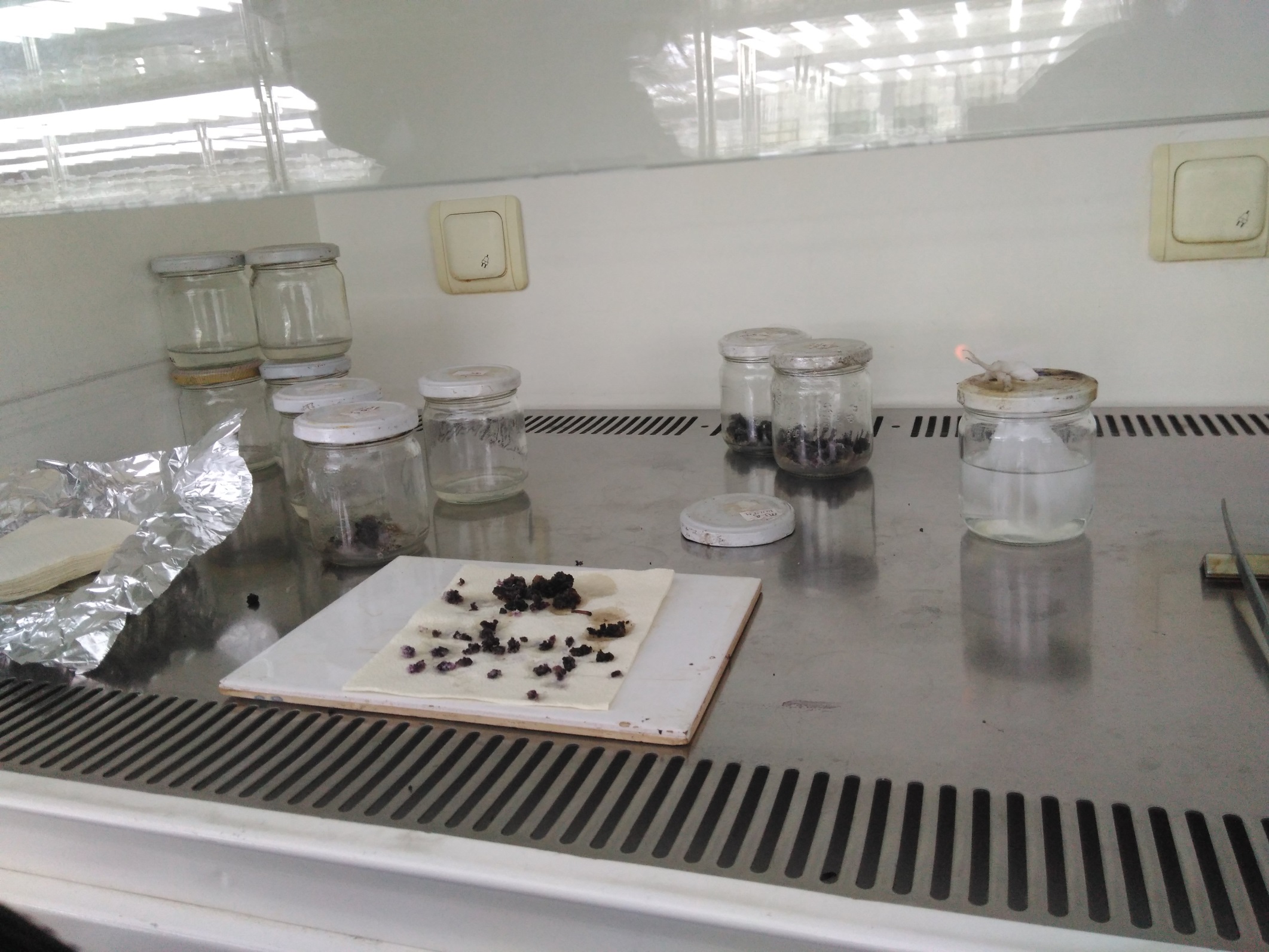 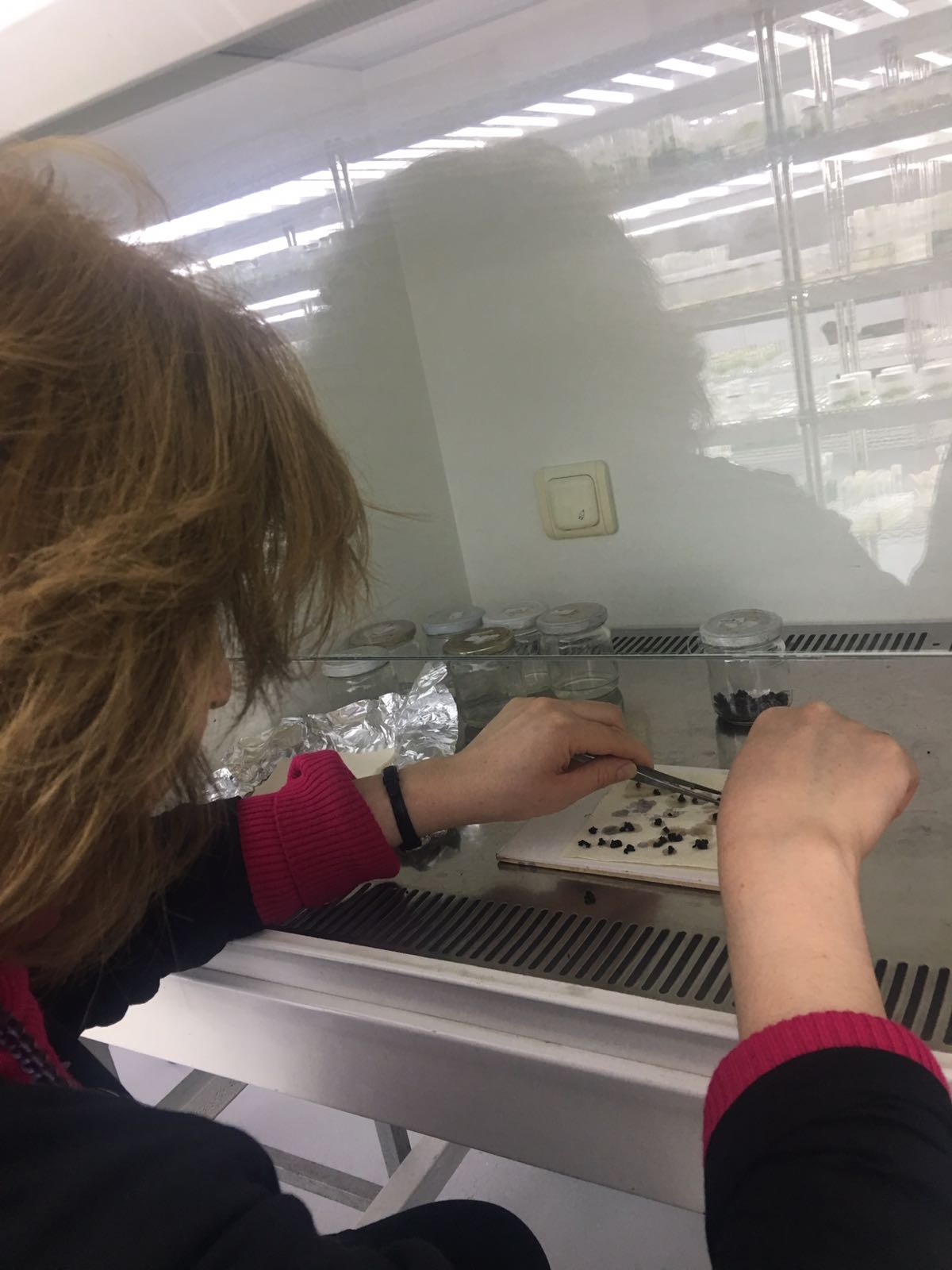 TEŞEKKÜRLER…